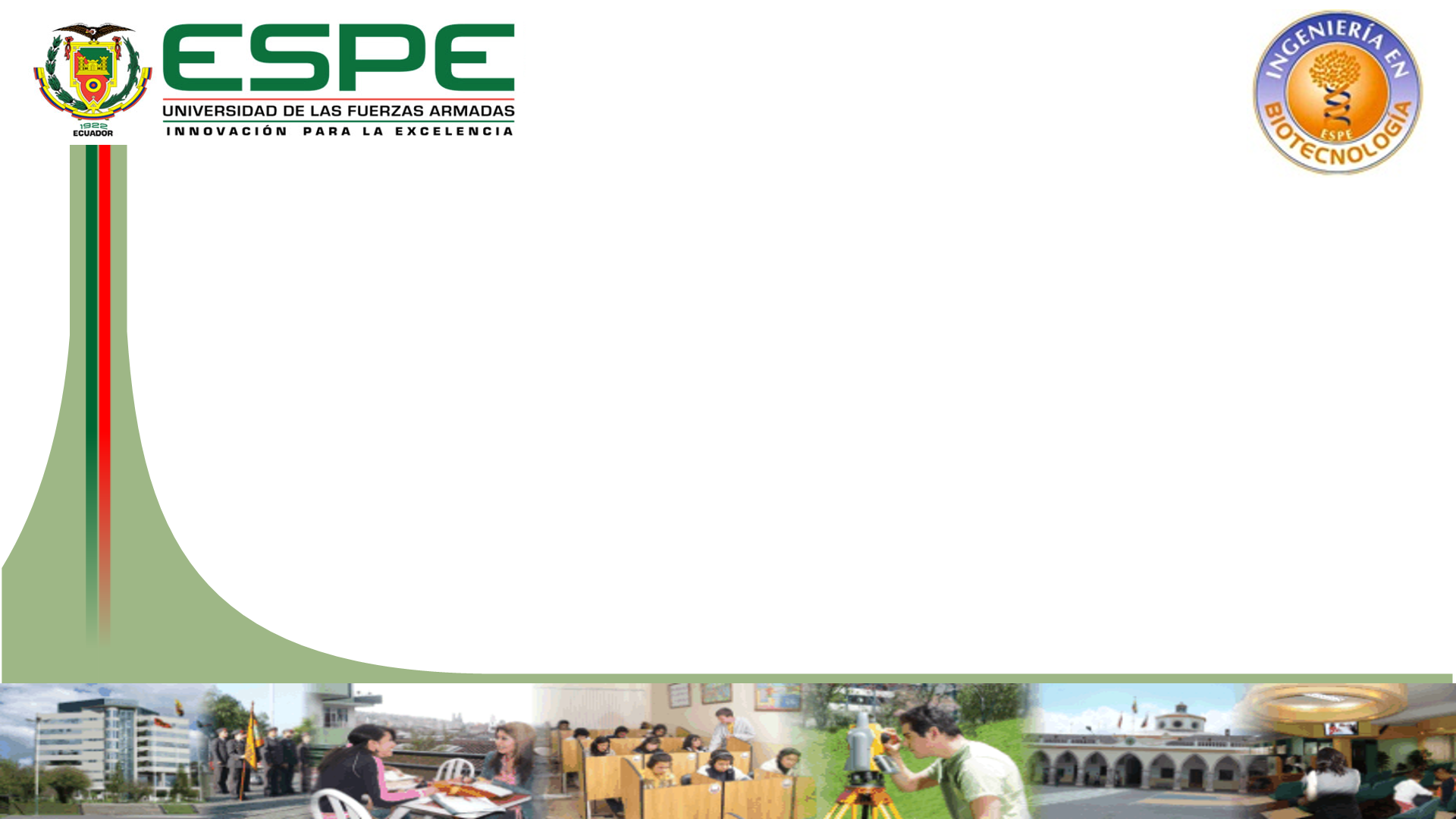 DEPARTAMENTO DE CIENCIAS DE LA VIDA Y DE LA AGRICULTURA
CARRERA DE INGENIERÍA EN BIOTECNOLOGÍA
TRABAJO DE TITULACIÓN, PREVIO A LA OBTENCIÓN DEL TÍTULO DE INGENIERA EN BIOTECNOLOGÍA
“Identificación de genes envueltos en la interacción entre Fusarium oxysporum f. sp. cubense RT4 y Musa acuminata subgrupo Cavendish utilizando minería de datos”
Elaborado por:  Stefania Soledad Montesinos Ludeña
Director: Francisco Flores , Ph.D.
Sangolquí 
2021
1
1
[Speaker Notes: Muy buenas tardes miembros del tribunal, amigos y familiares que me acompañan a la presentación de mi proyecto de investigación, que tiene como titulo ………………..]
Contenido
2
INTRODUCCIÓN
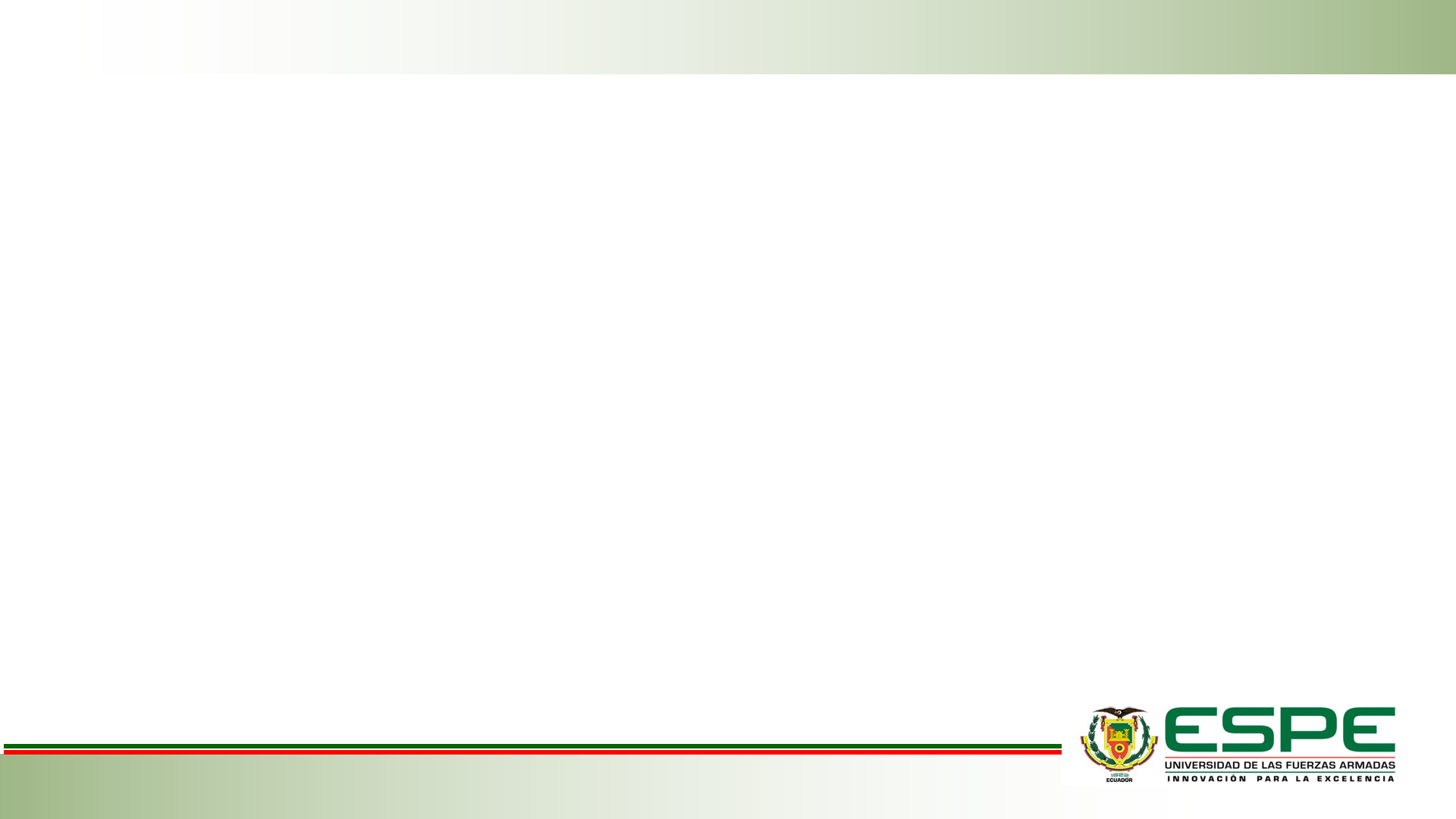 Musa acuminata sub. Cavendish
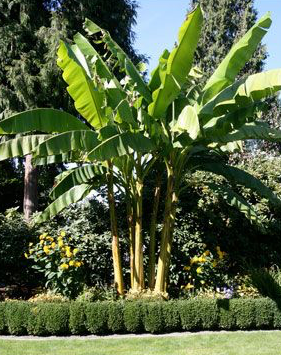 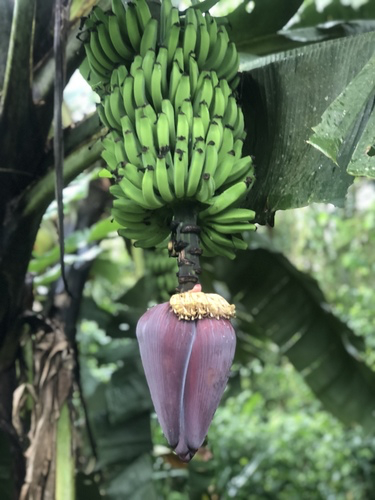 Taxonomía
Características
Reino: Plantae 
División: Magnoliophyta 
Clase: Liliopsida
Orden: Zingiberales 
Familia: Musaceae 
Género: Musa
Especie: : M. Acuminata Colla
Cultivar triploide
Planta alta y de cosecha perenne de frutos característicos durante todo el año 
Pseudotema, hojas mueren
brotes jóvenes
Importancia económica
Resistencia
Alto consumo frutas
Principal ingreso para Ecuador
Infértiles 
Micropropagación de tejidos vegetales
Base genética
Sigatoka negra y Moko
Amarillamiento,  pudrición de raíces, ennegrecimiento tallos
32.52% en 2020, seguido por Filipinas con 13.2% y Colombia con el 11%
Genera una entrada de $2254.832.941
3
García-Bastidas, et al., 2019
3
INTRODUCCIÓN
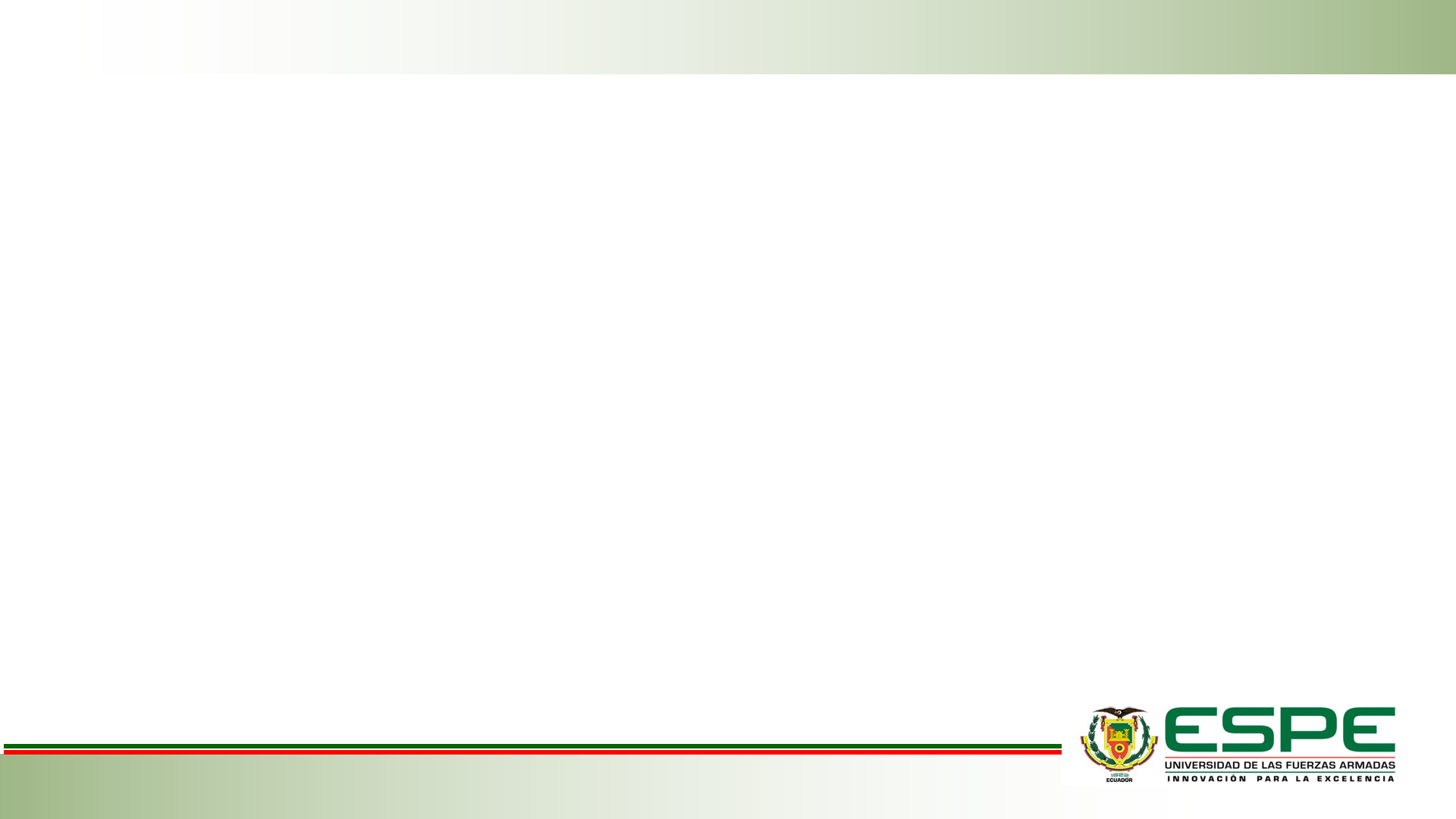 Musa acuminata sub. Cavendish
Tabla 1 
Respuesta de banano a razas de Fusarium oxysporum cubense
R: Resistente
S: Susceptible
ND: No Descrito
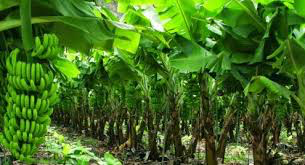 Monocultivos
Susceptible
Variabilidad
Base genética
https://www.google.com/url?sa=i&url=https%3A%2F%2Fwww.produccion.gob.ec%2Fwp-content%2Fuploads%2F2019%2F06%2FInforme-sector-bananero-espa%25C3%25B1ol-04dic17.pdf&psig=AOvVaw2k3BRFcWD6nunfdilmyKeq&ust=1615832278769000&source=images&cd=vfe&ved=0CAIQjRxqFwoTCKiOx72ysO8CFQAAAAAdAAAAABAD
Li, et al., 2012
4
4
INTRODUCCIÓN
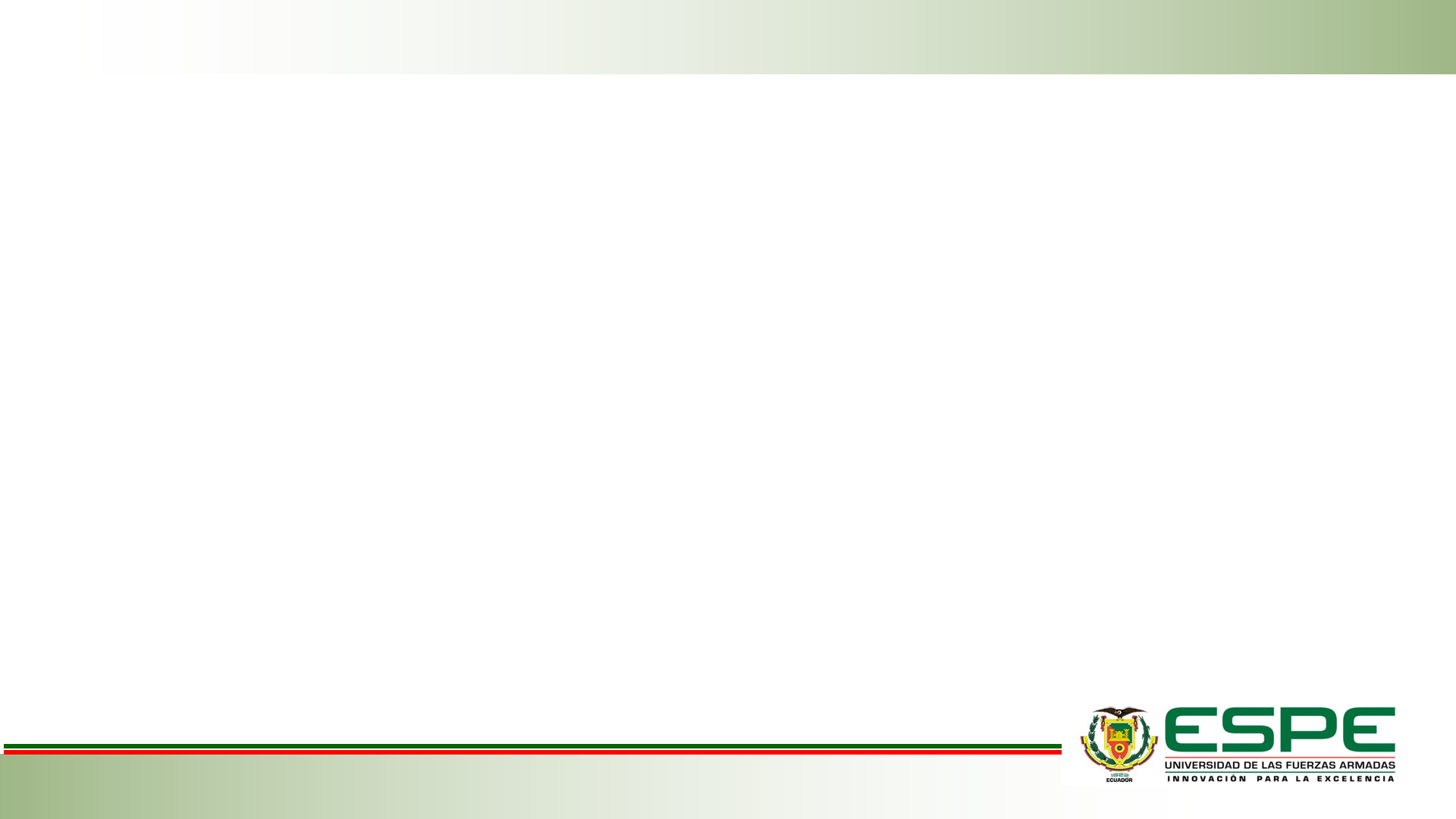 135 países productores
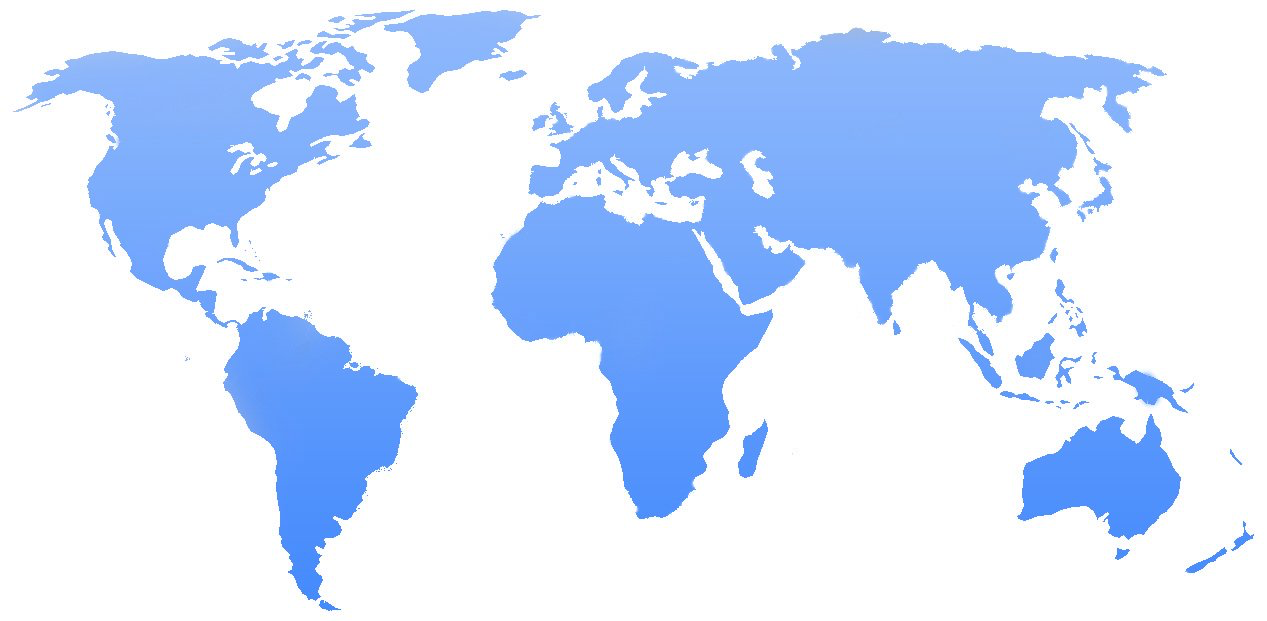 INDIA
PANAMÁ
COLOMBIA
ECUADOR
INDONESIA
BRASIL
FAO, 2019
5
5
INTRODUCCIÓN
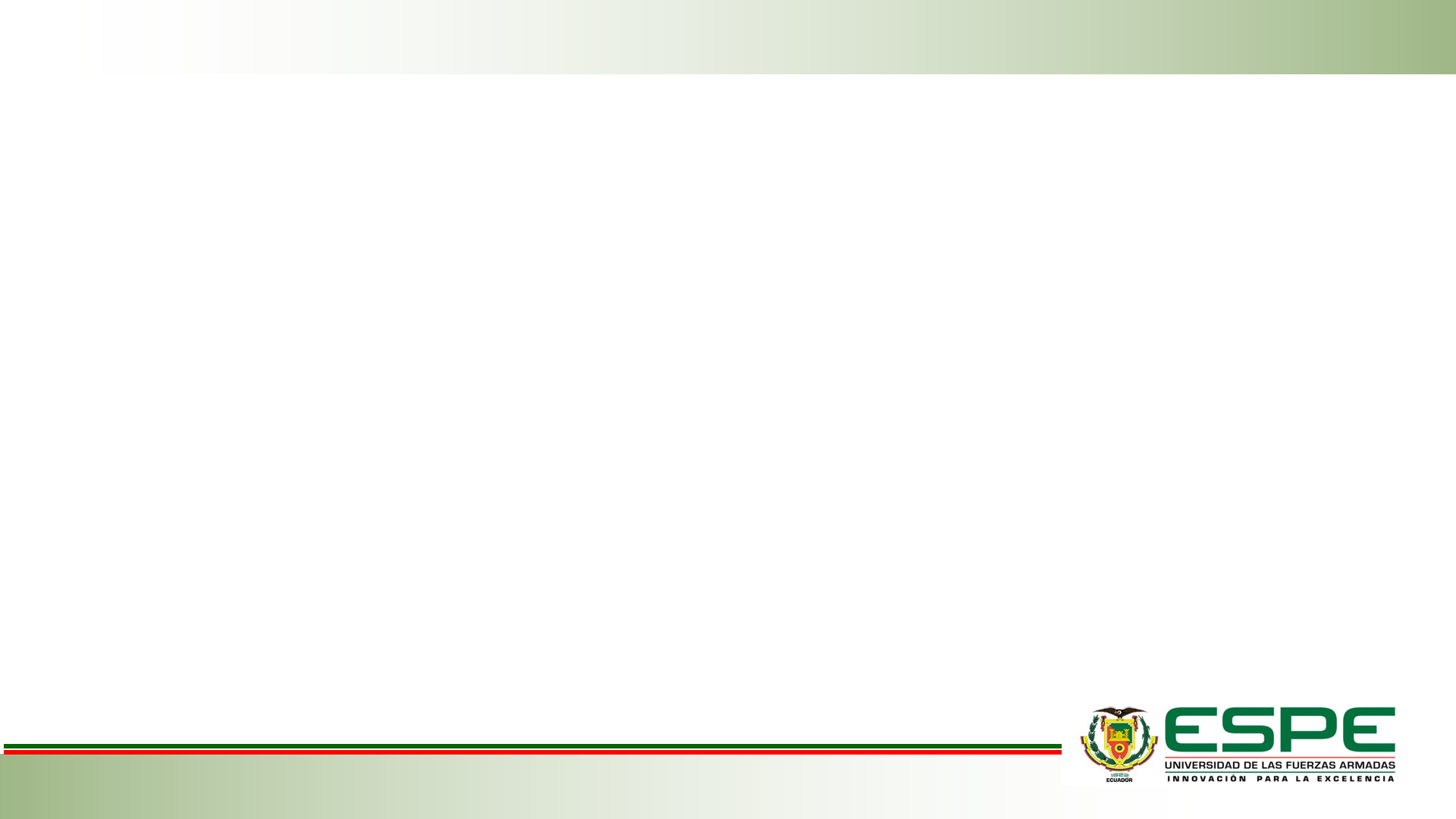 Fusarium oxysporum f.sp. cubense raza tropical 4
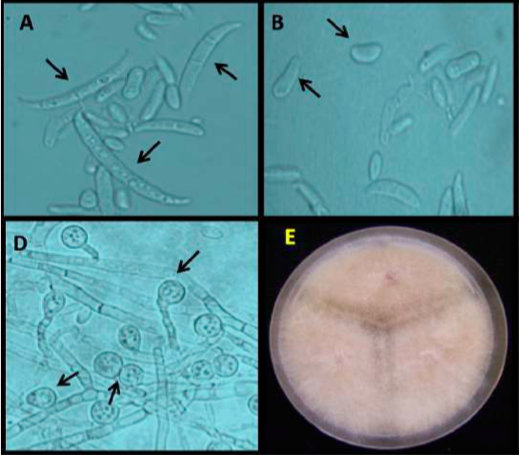 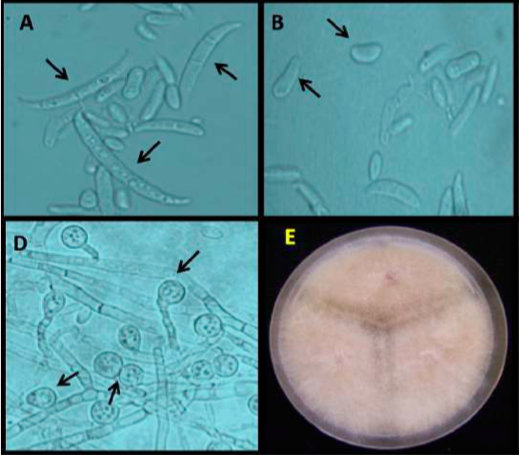 Macroconidios
Microconidios
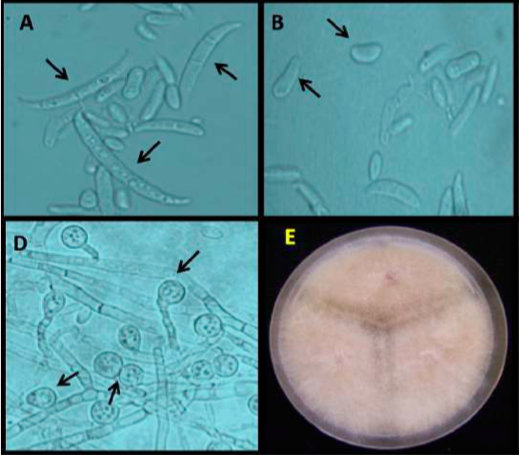 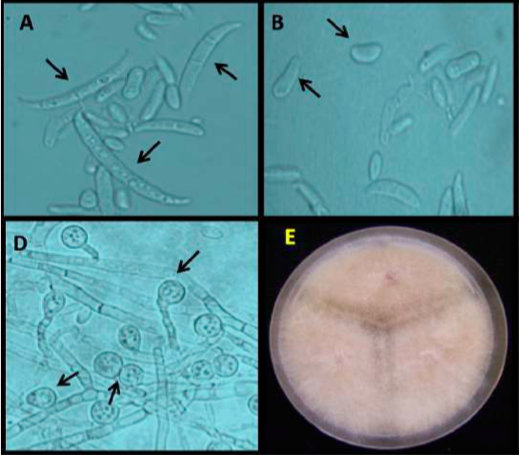 Foc R4T en medio de cultivo PDA
Clamidosporas
100X
https://www.agrocalidad.gob.ec/wp-content/uploads/2021/01/Acuerdo_Ministerial_142_Plan_fusarium_OK.pdf
6
García-Bastidas, et al., 2019, Dita, et al., 2018
6
INTRODUCCIÓN
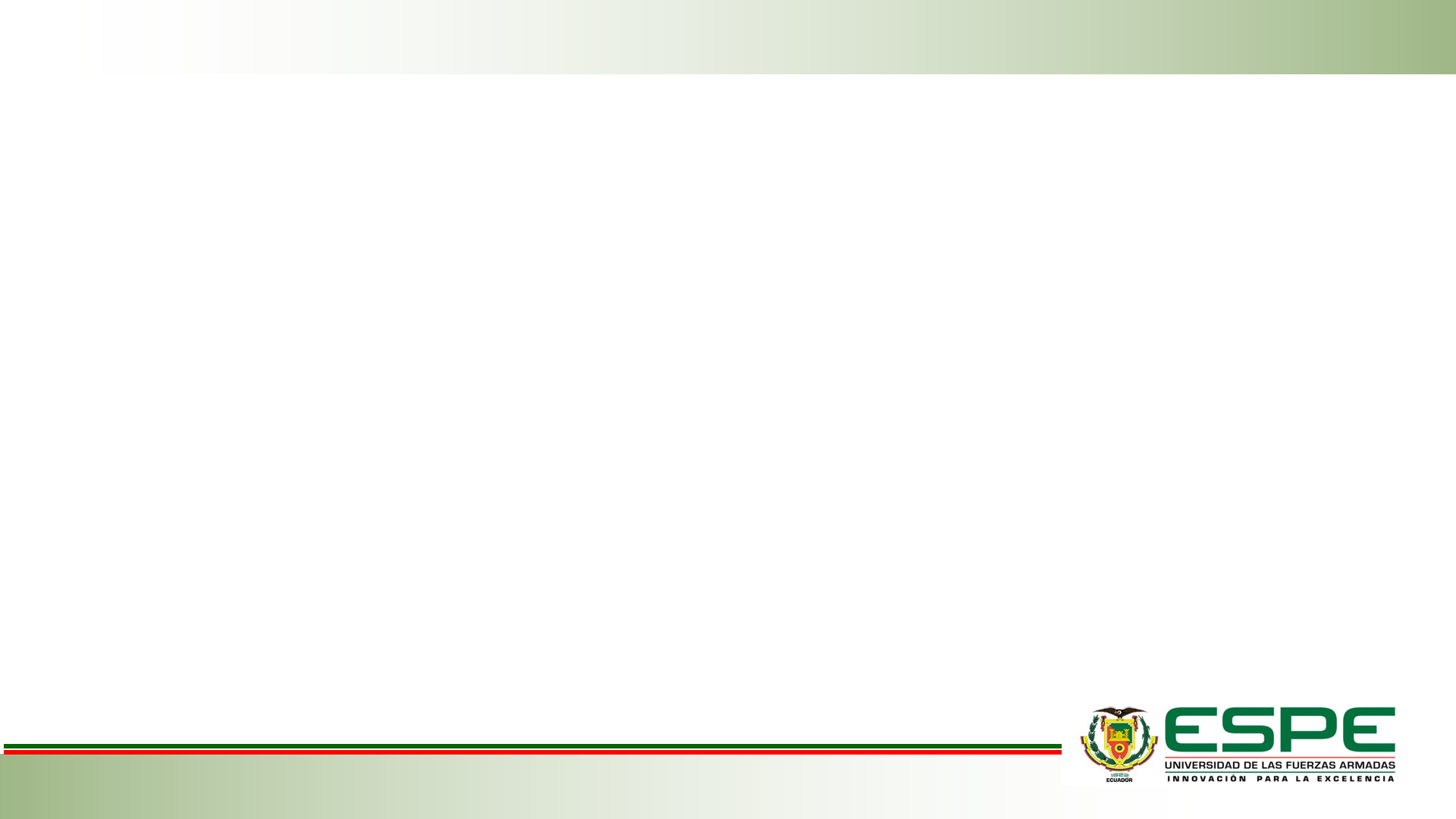 PRESENCIA DE FOC R4T EN EL MUNDO
19 países, presencia
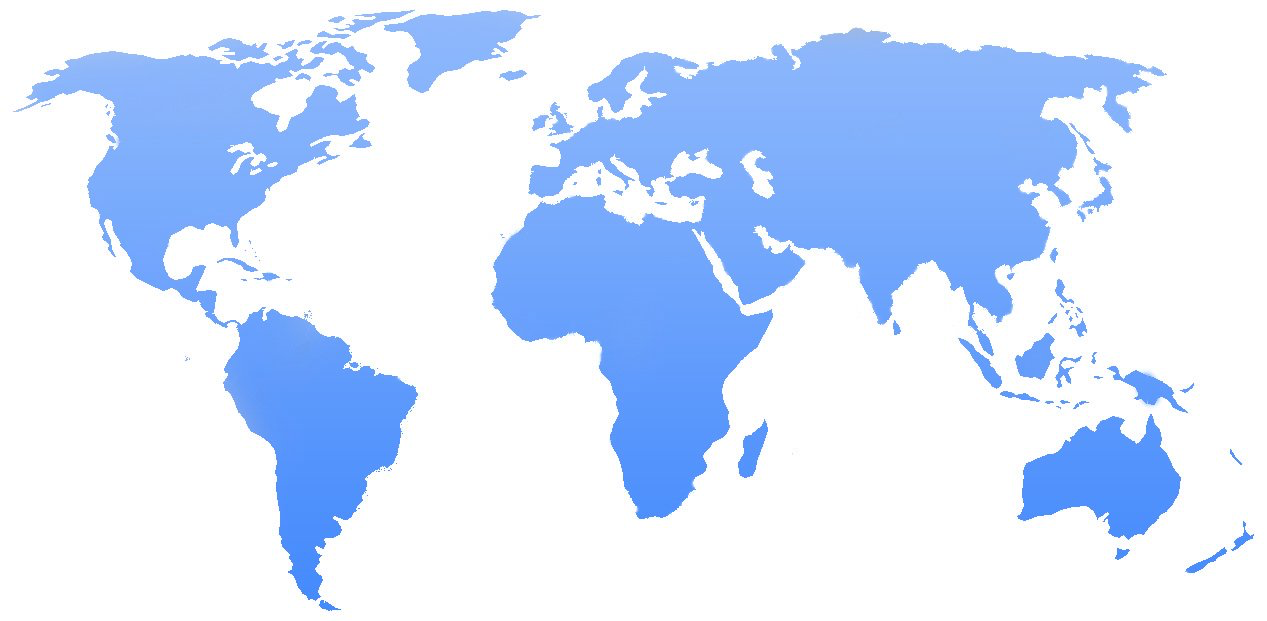 Inglaterra
Jordania
Israel
Pakistán India  China
Taiwán
RIESGO
Myanmar
Oman
Filipinas
Malasia
Guajira, Colombia
9 Agosto 2019
Norte de Au
Indonesia
RIESGO
Mozambique
7
FAO, 2019
7
INTRODUCCIÓN
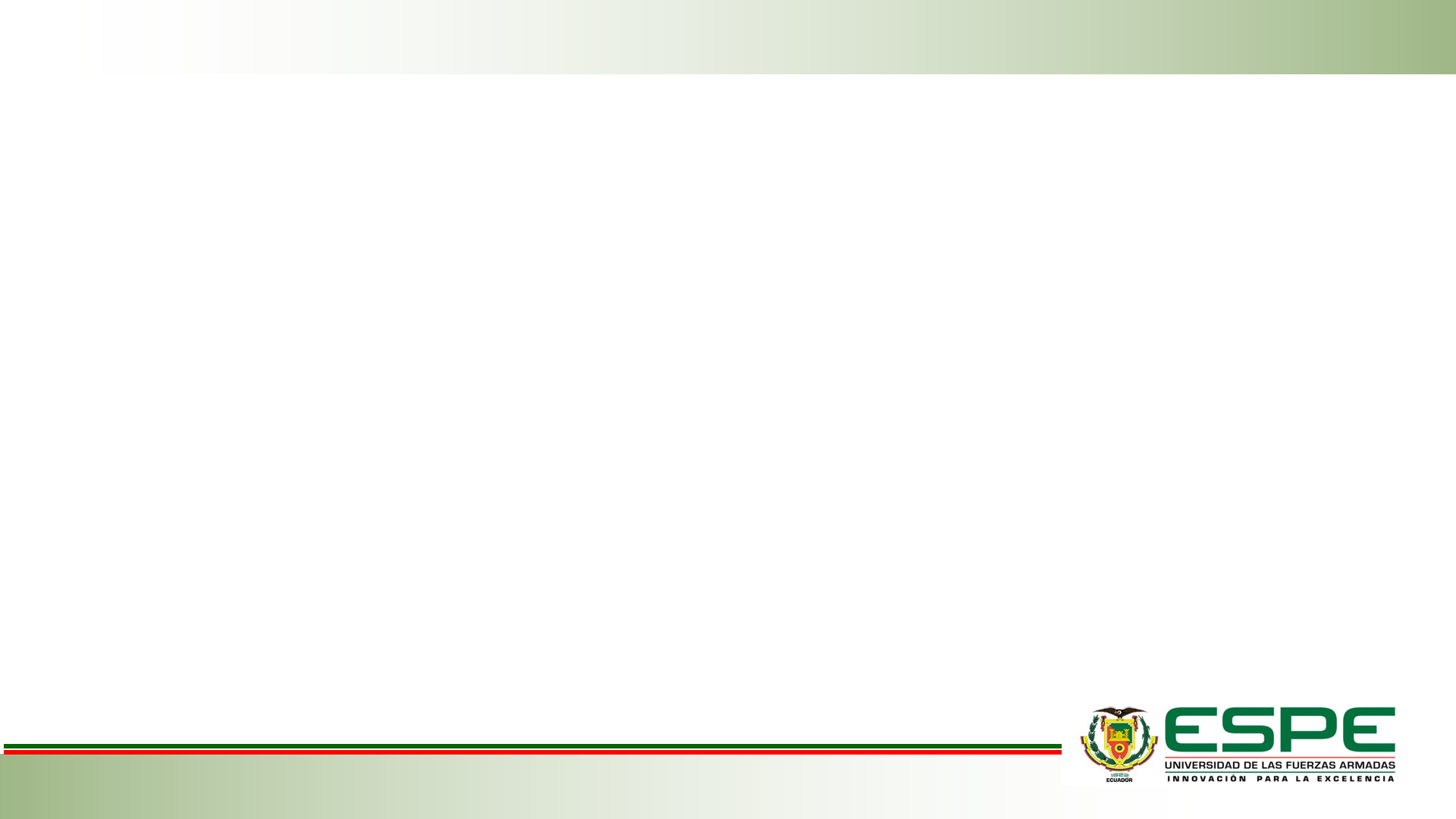 Interacción Hongo con Planta
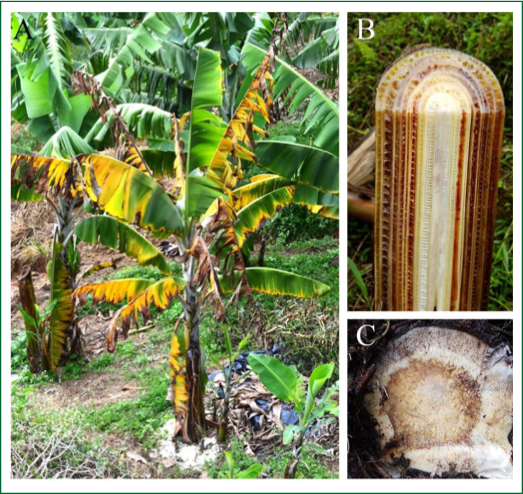 Gráficos de fluorescencia de infección de hongo a raíces de banano (Guo, et al., 2014)
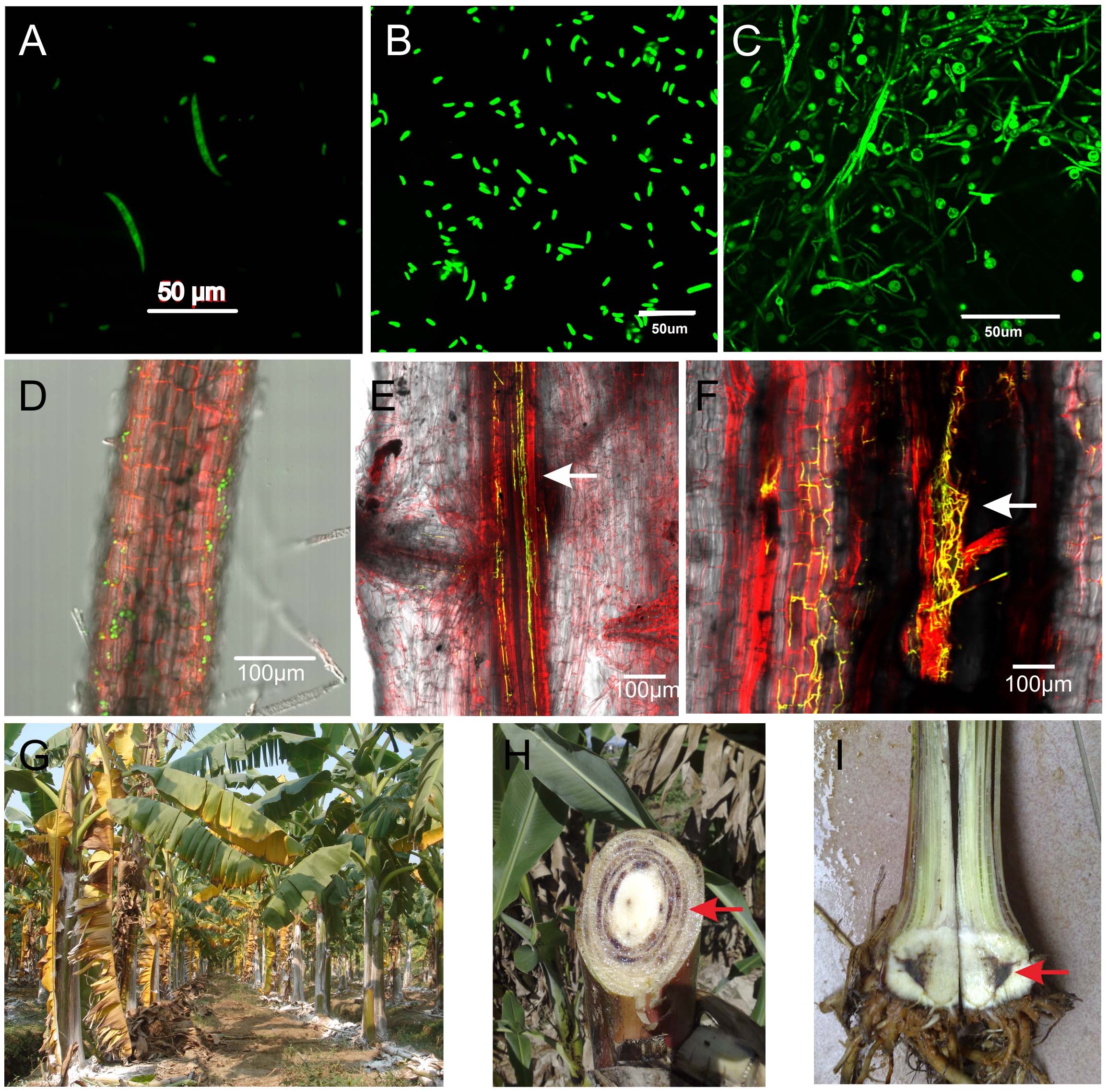 doi:10.1371/journal.pone.0095543.g001
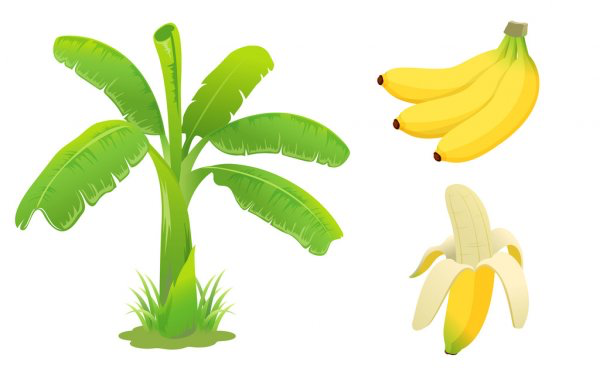 DIFÍCIL CONTROL
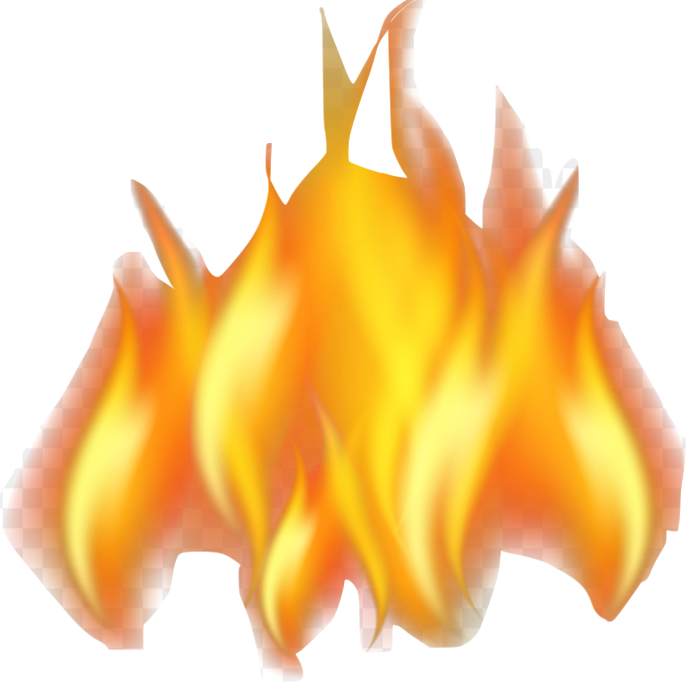 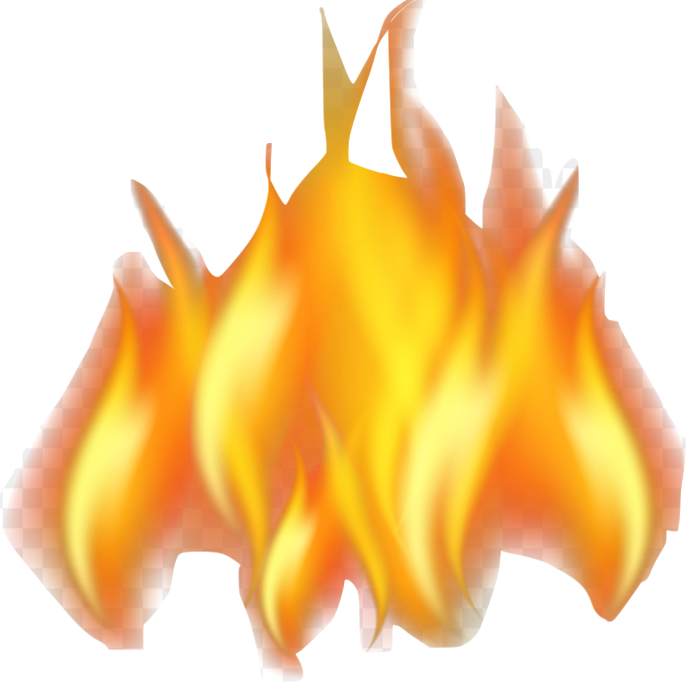 http://www.comunidadandina.org/StaticFiles/202072181721Guia%20Andina%20Final.pdf
8
García-Bastidas, 2019
8
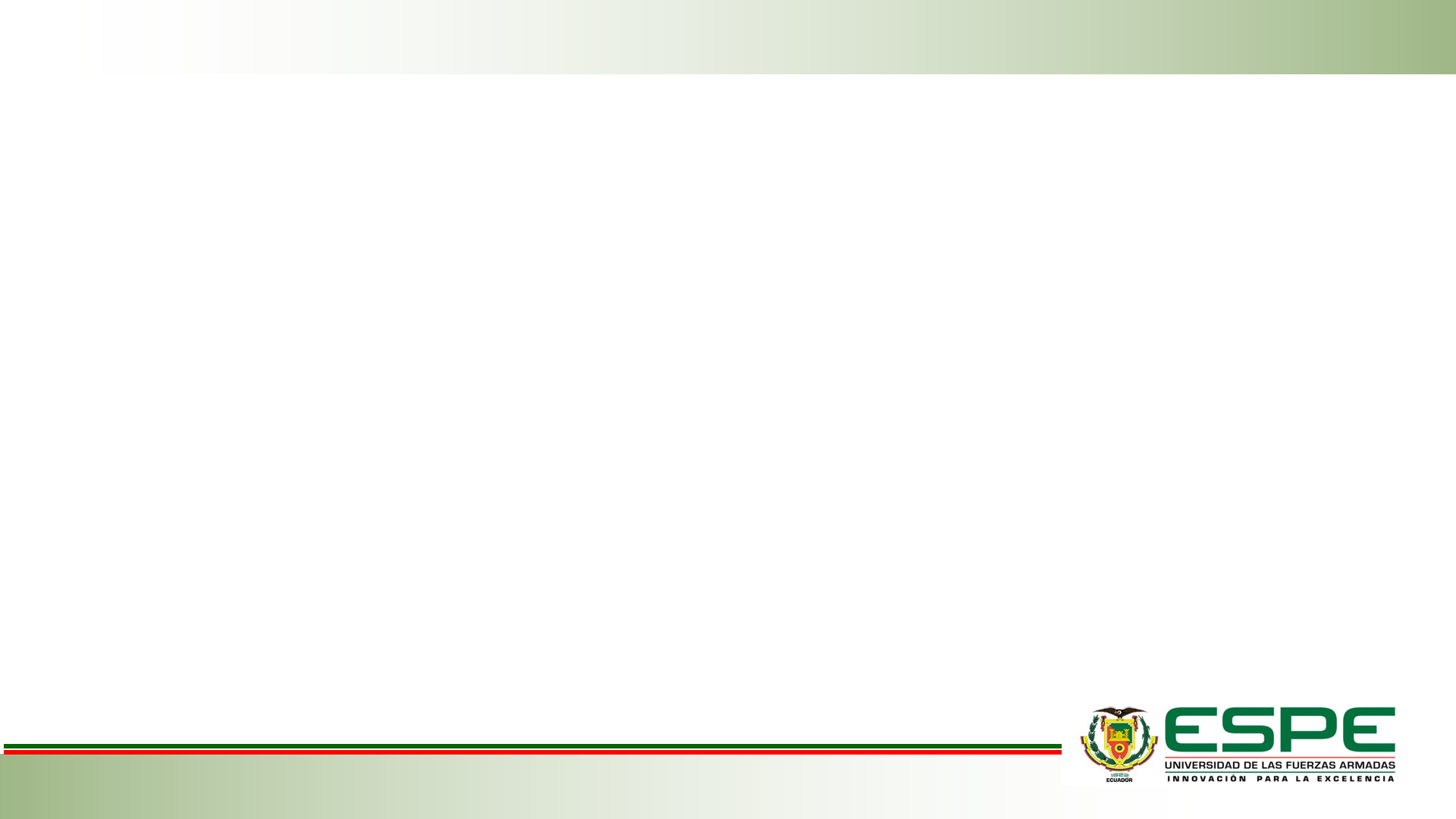 INTRODUCCIÓN
Diagnóstico Tardío
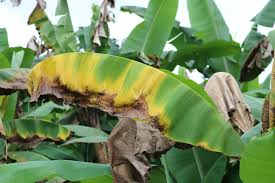 JORDANIA
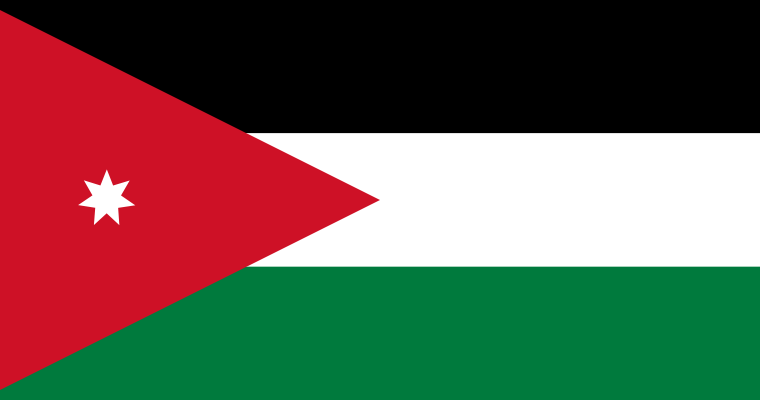 2006
Ingreso del hongo FOC-R4T al país
2014
Primer resultado positivo de FOC-R4T en el país a nivel de laboratorio.
Otras condiciones:
2015
Desorden nutricional
Sequía
Sigatoka amarilla
Erwina
Daños por insectos
80% de hectáreas productivas afectadas
9
García-Bastidas, et al., 2019; FAO, 2016
9
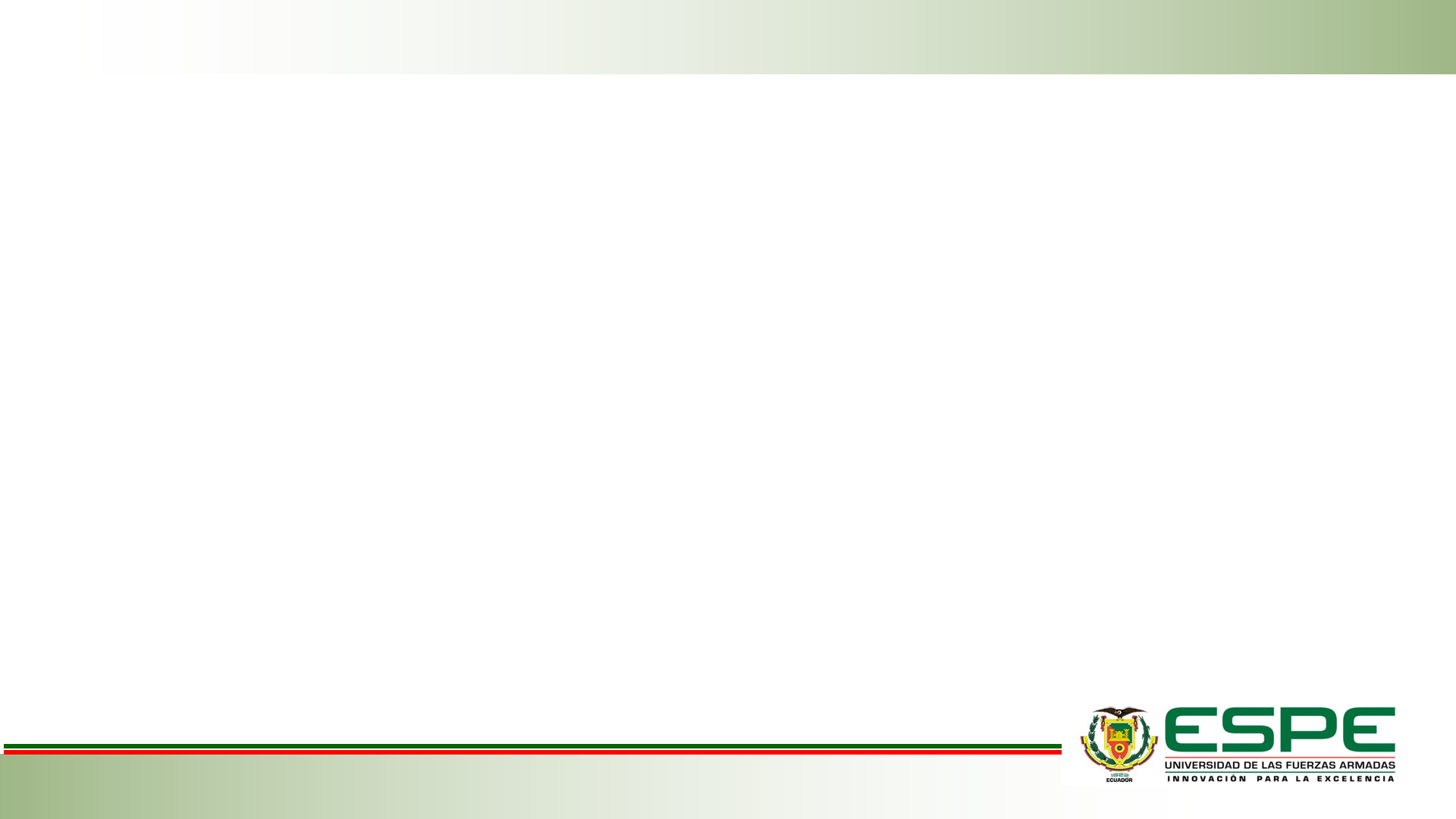 INTRODUCCIÓN
Propagación
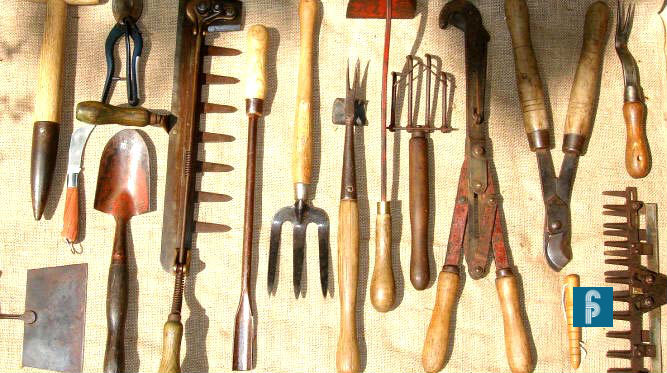 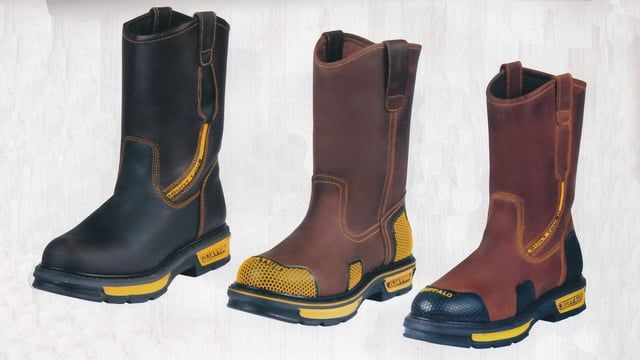 Materiales de agricultura
Botas de trabajo, zapatos
Tejidos propagación
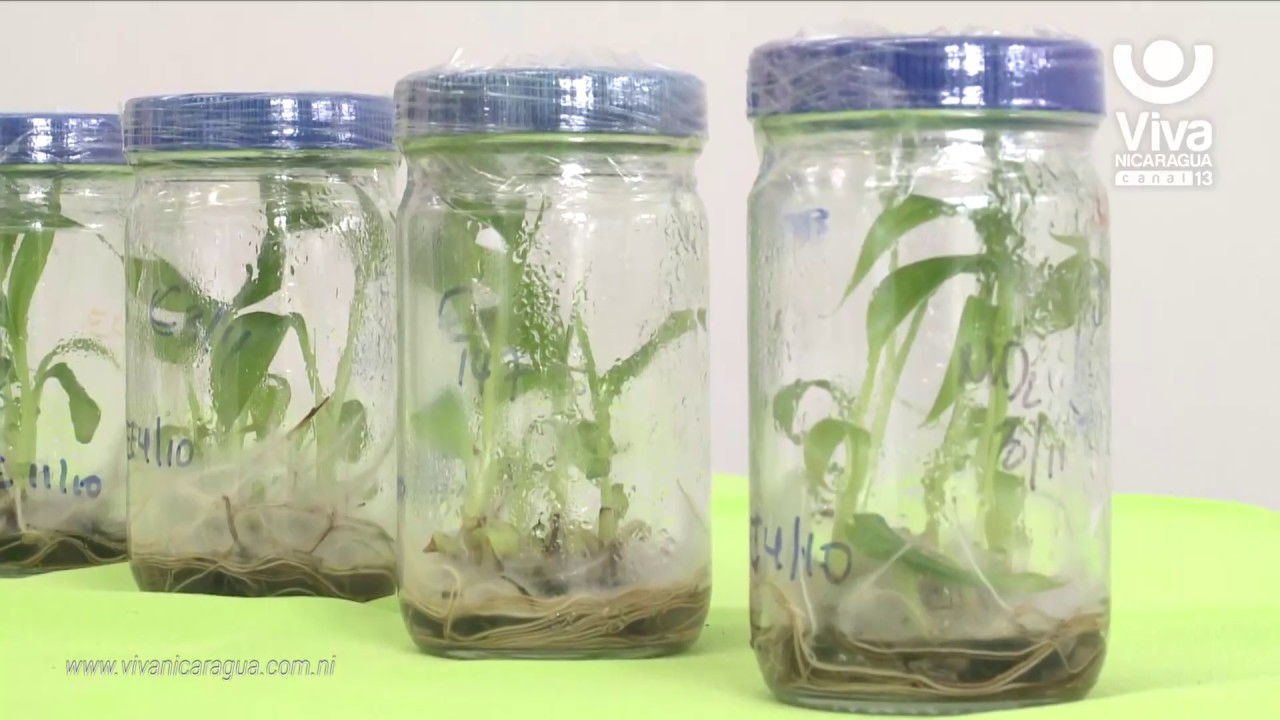 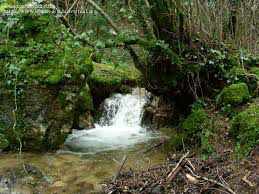 Cuerpos de agua
Maquinaria, llantas
Plántulas
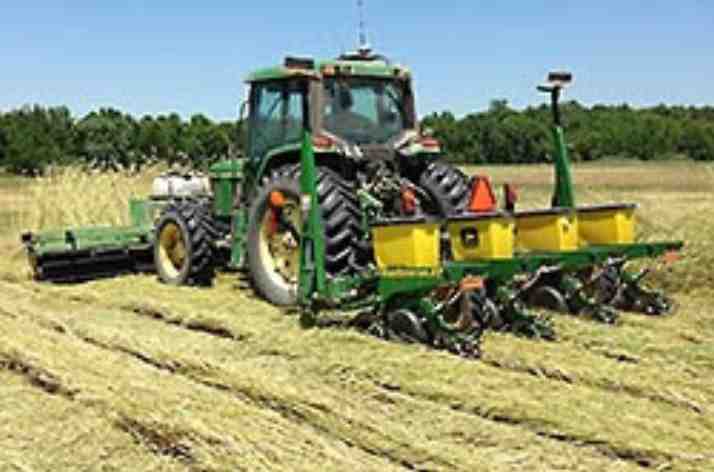 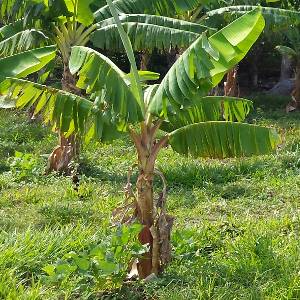 10
Soto, 2011
10
OBJETIVOS
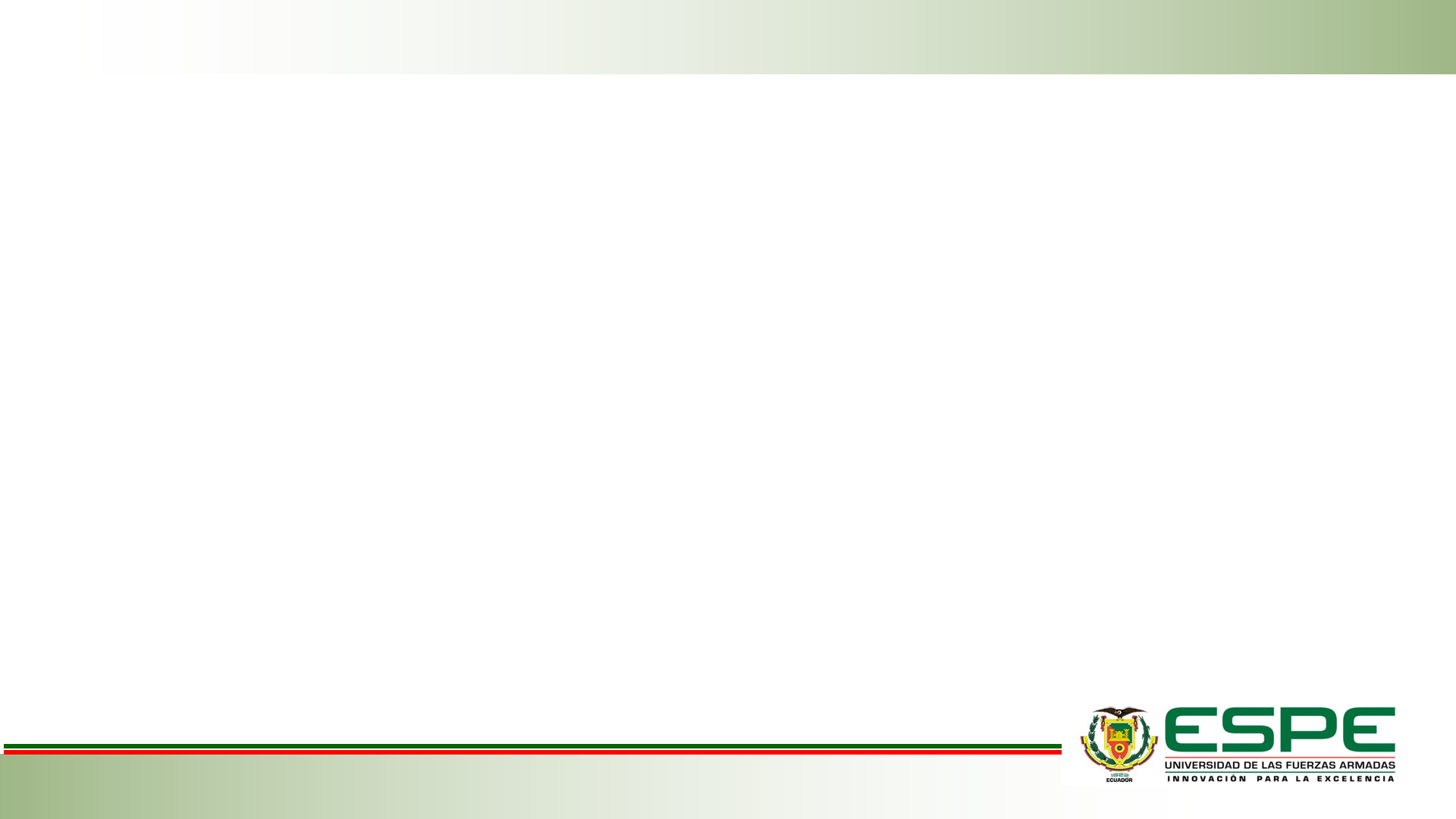 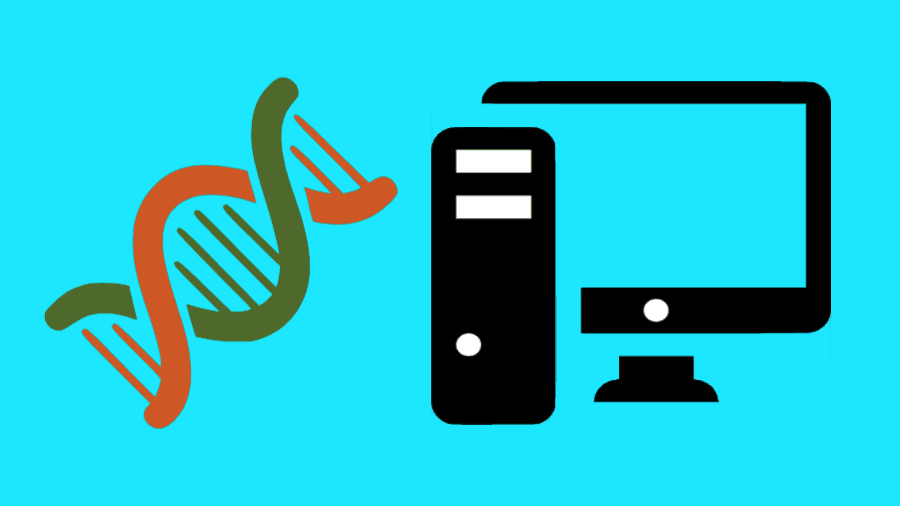 Analizar datos de RNA-seq existentes para estudios de la interacción entre Fusarium oxysporum f. sp. cubense RT4 y Musa acuminata subgrupo Cavendish utilizando referencias actualizadas.
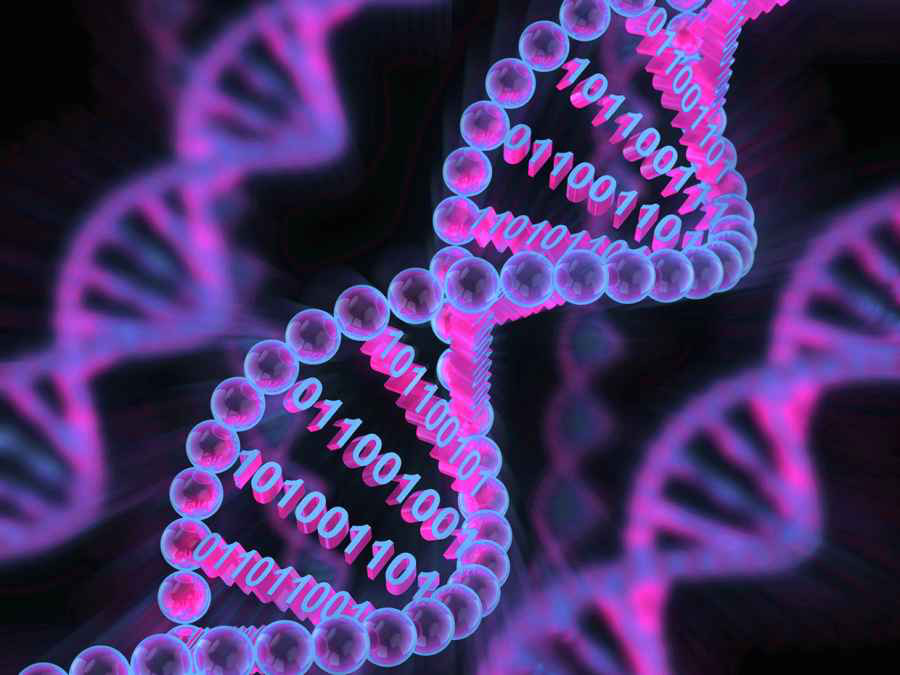 Identificar genes con expresión diferencial durante la colonización de Fusarium oxysporum f. sp. cubense RT4 y Musa acuminata subgrupo Cavendish.
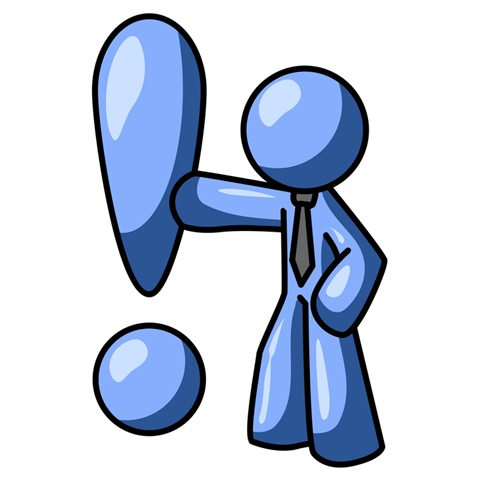 Anotar genes efectores del hongo Fusarium oxysporum f. sp. cubense RT4 que no han sido identificados previamente.
11
11
MATERIALES Y MÉTODOS
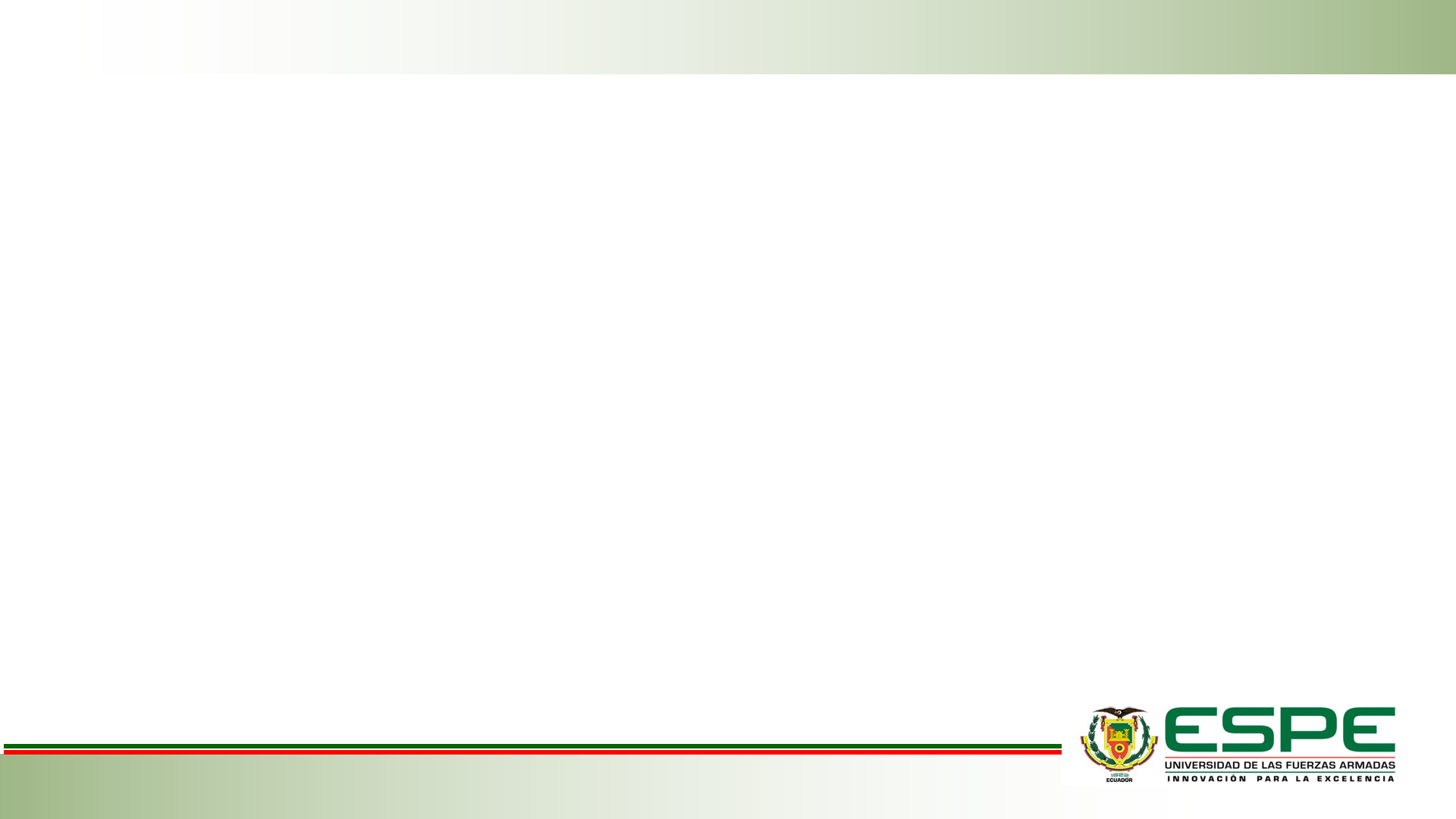 Fases de Investigación
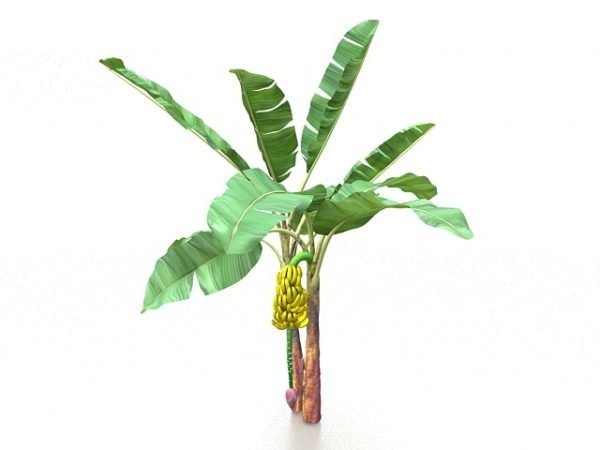 Obtención de la información de secuenciaciones de RNA previas, mediante la minería de datos.
Estandarización del pipeline a seguir, para el análisis diferencial.
Anotación de los genes expresados diferencialmente haciendo comparaciones con genes previamente reportados.
https://www.google.com/url?sa=i&url=https%3A%2F%2Fopen3dmodel.com%2Fes%2F3d-models%2F3d-model-banana-plant_118816.html&psig=AOvVaw3Raslcf-GRksWNfY1cSGah&ust=1615578215674000&source=images&cd=vfe&ved=0CAIQjRxqFwoTCPj7iJqaqe8CFQAAAAAdAAAAABAJ
12
12
FASE 1: Obtención de la información de secuenciaciones de RNA previas, mediante la minería de datos
MATERIALES Y MÉTODOS
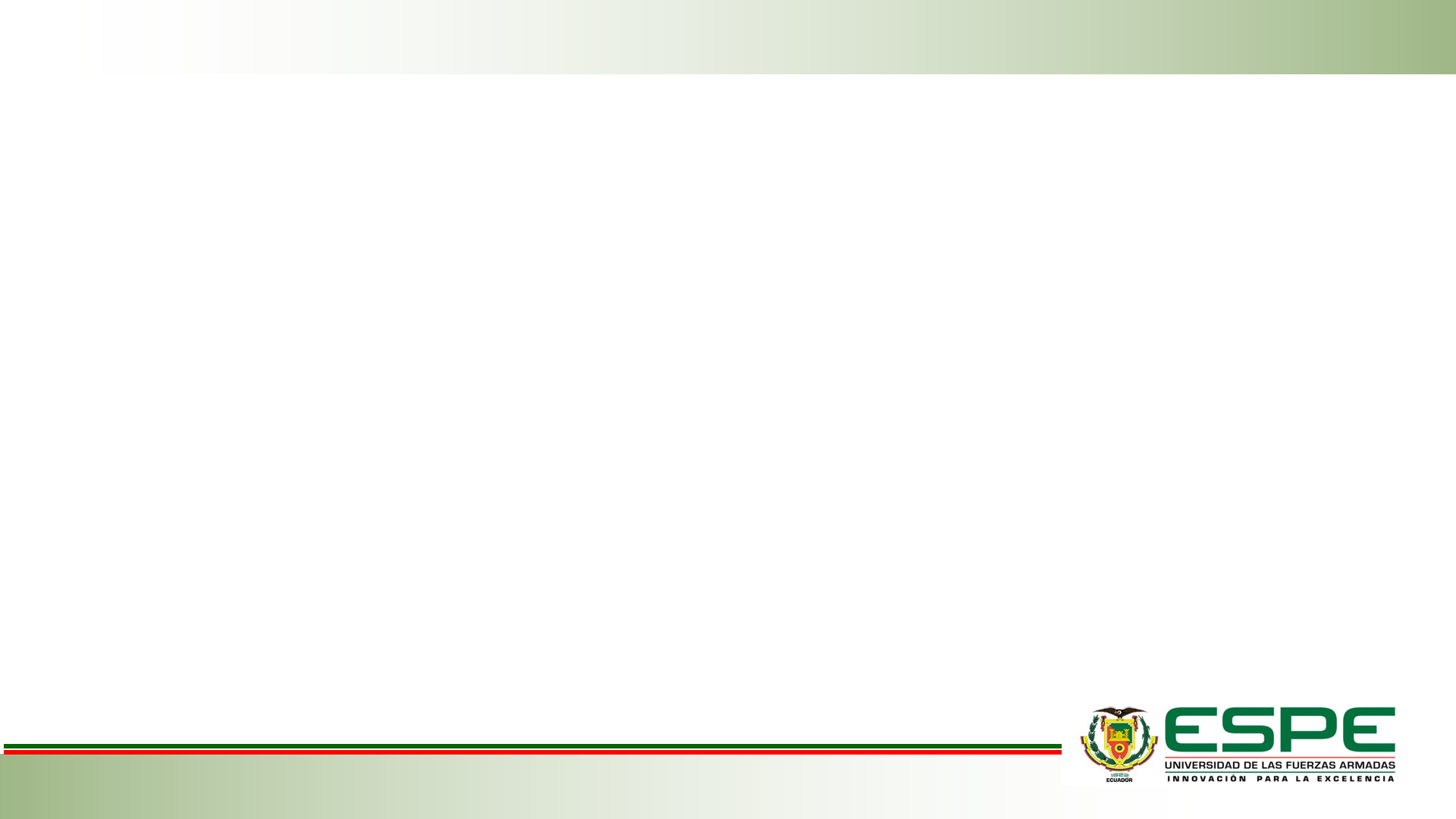 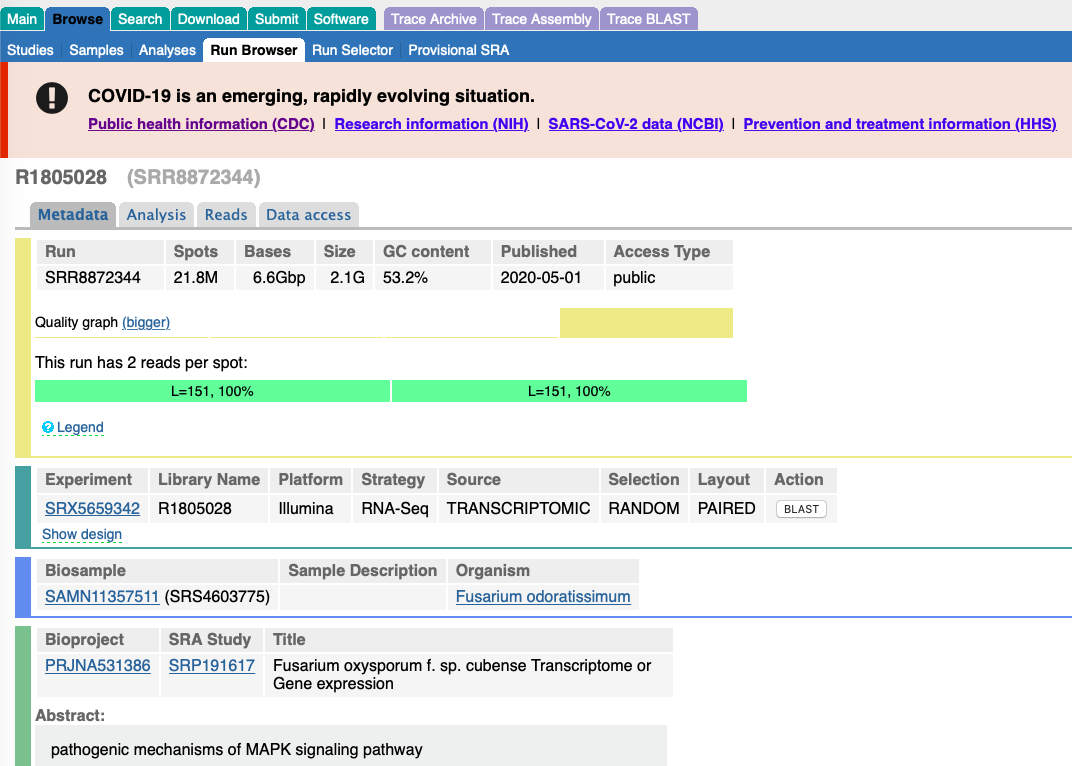 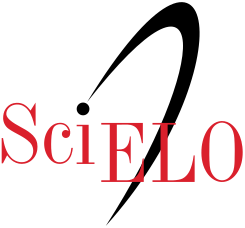 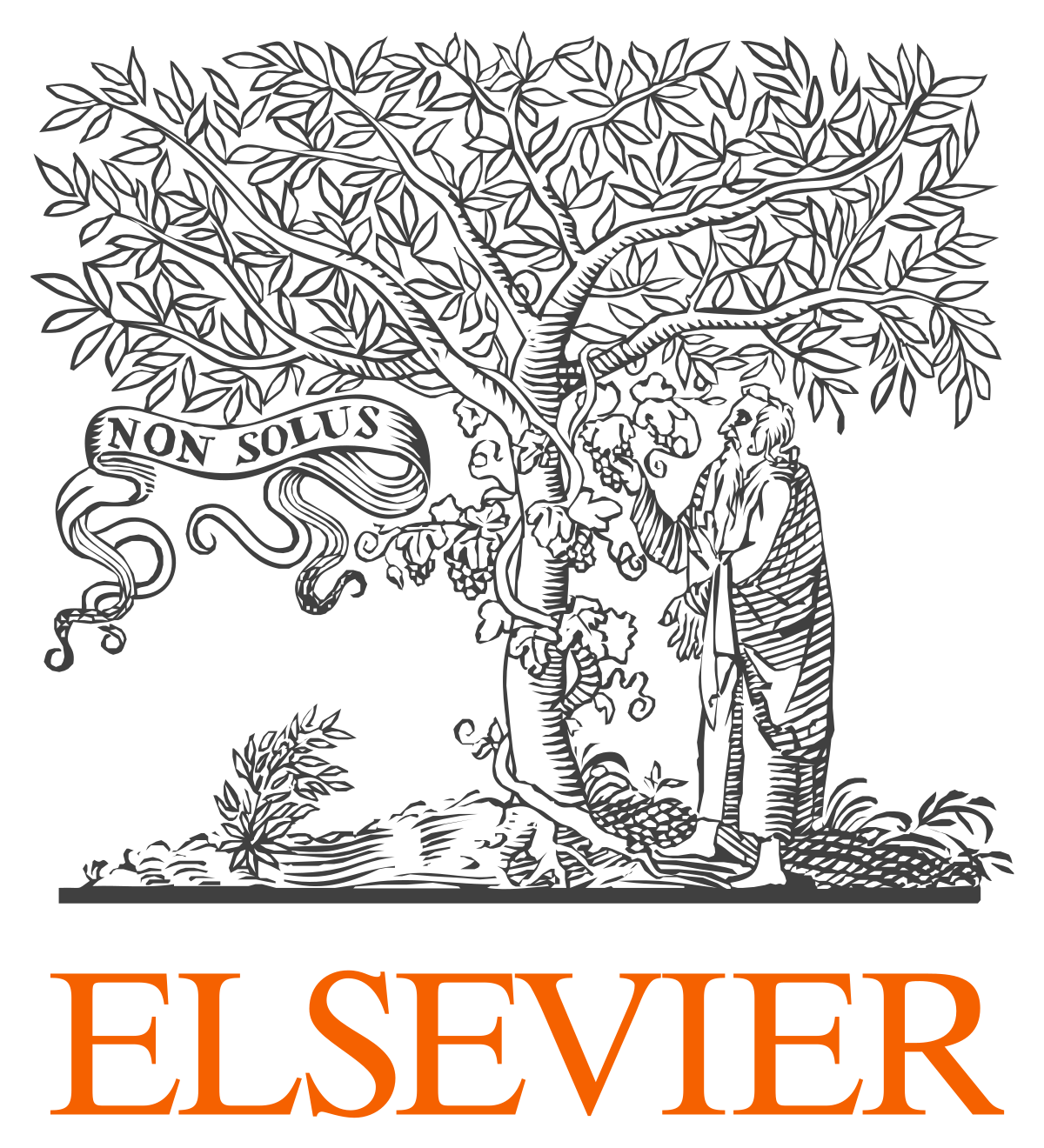 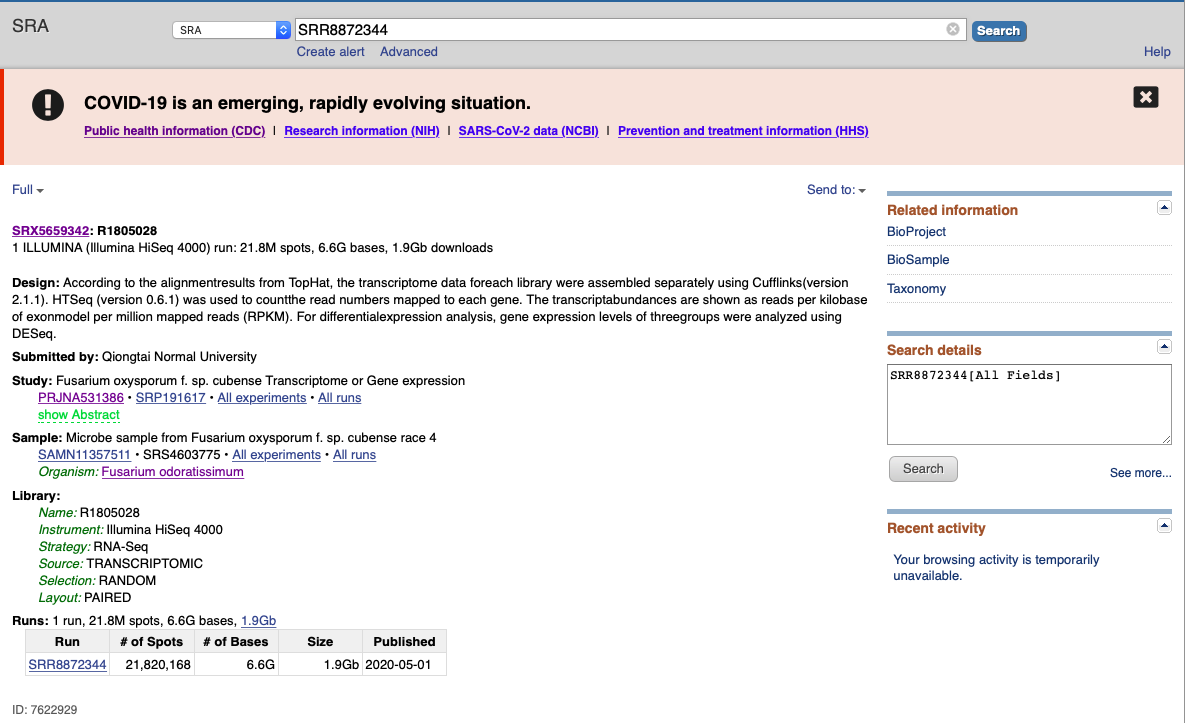 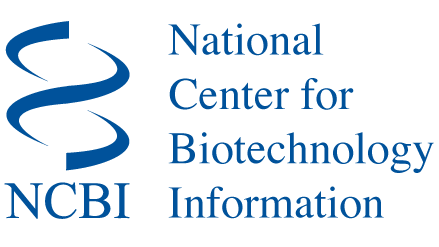 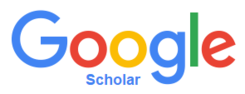 13
13
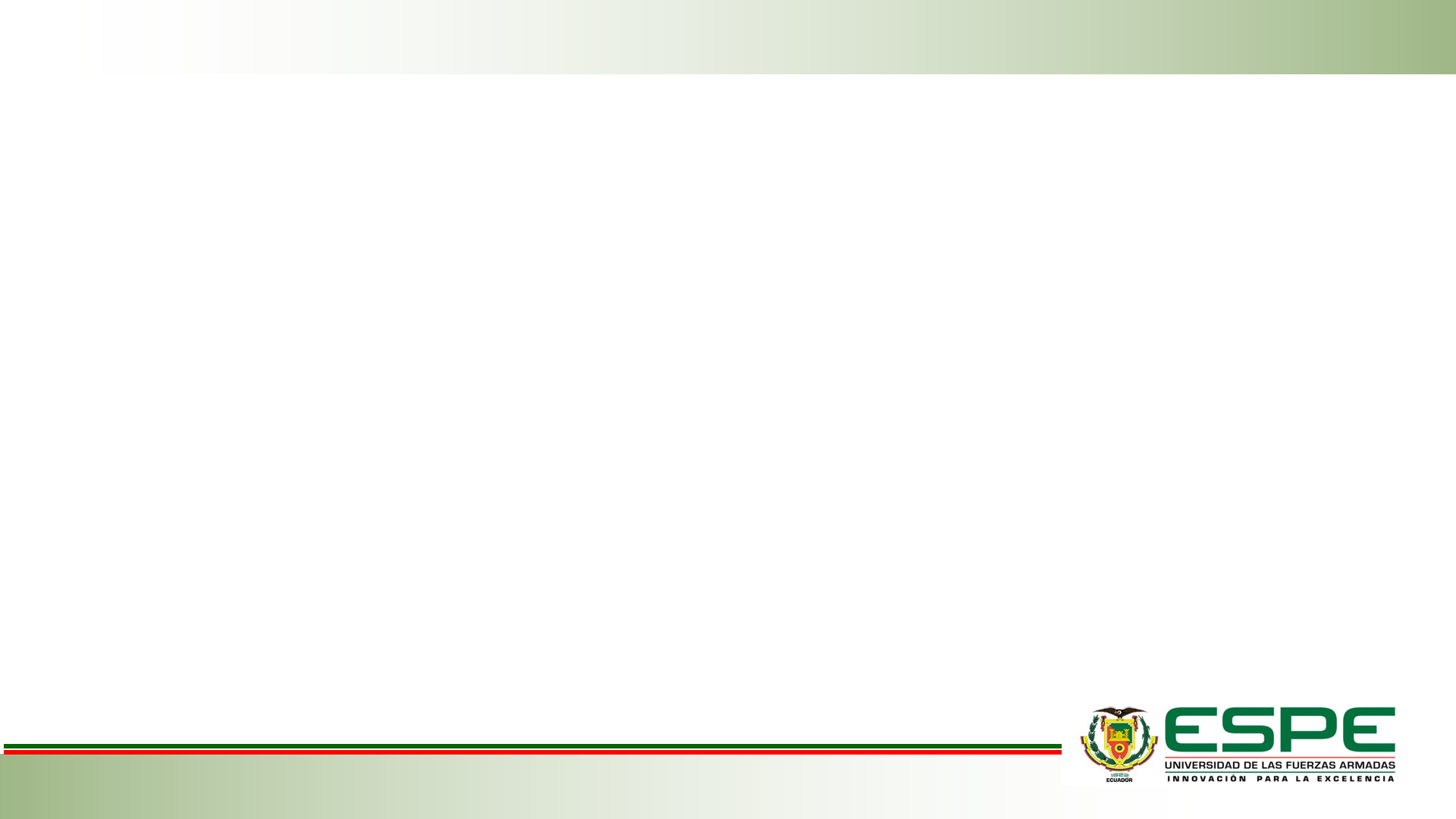 MATERIALES Y MÉTODOS
Genoma Hongo
GFT Hongo
FASE 2: Estandarización del pipeline a seguir, para el análisis diferencial
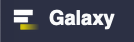 2. Recorte secuencias
3. Análisis de calidad
1. Análisis de calidad
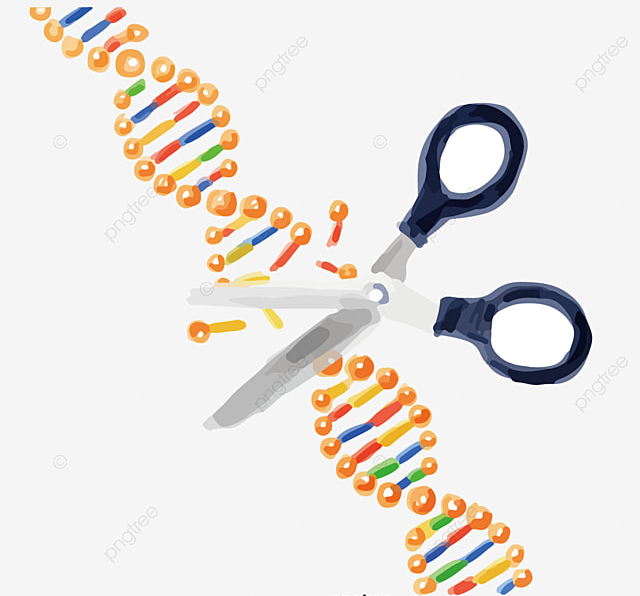 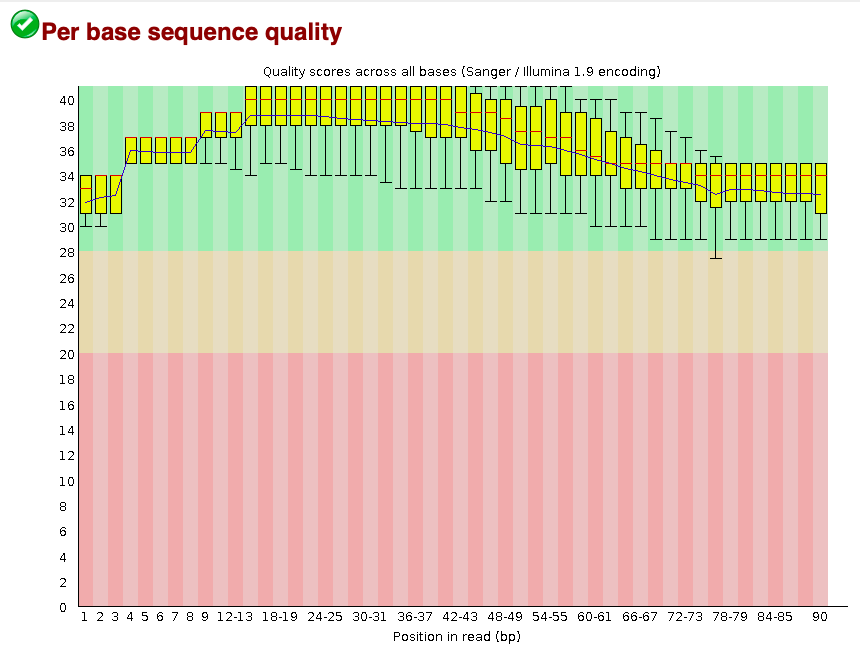 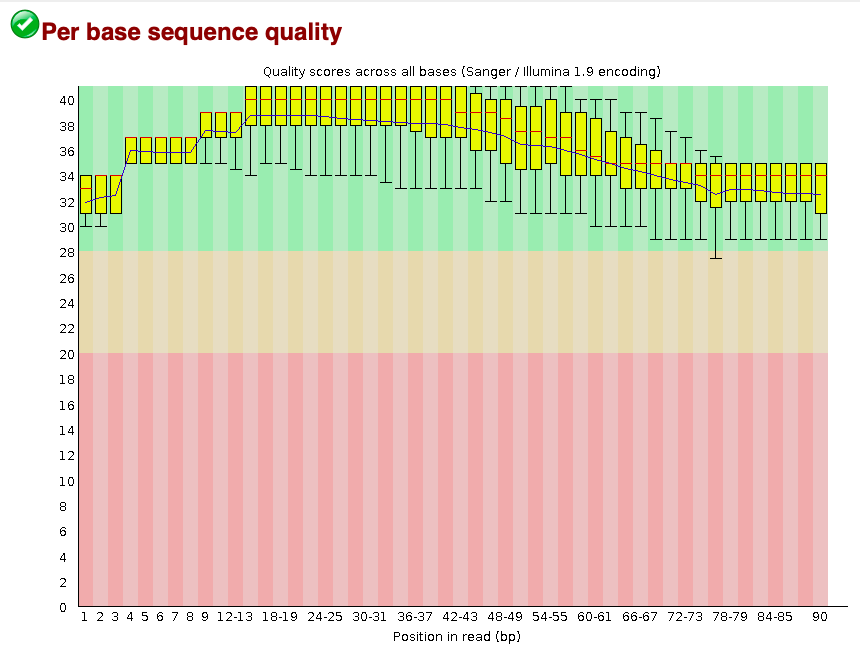 Trimmomatic
FastQC
FastQC
4. Alineación transcritos
6.Unión de ensamblados
5. Ensamblaje de transcritos
StringTie
RNA STAR
StringTie Merge
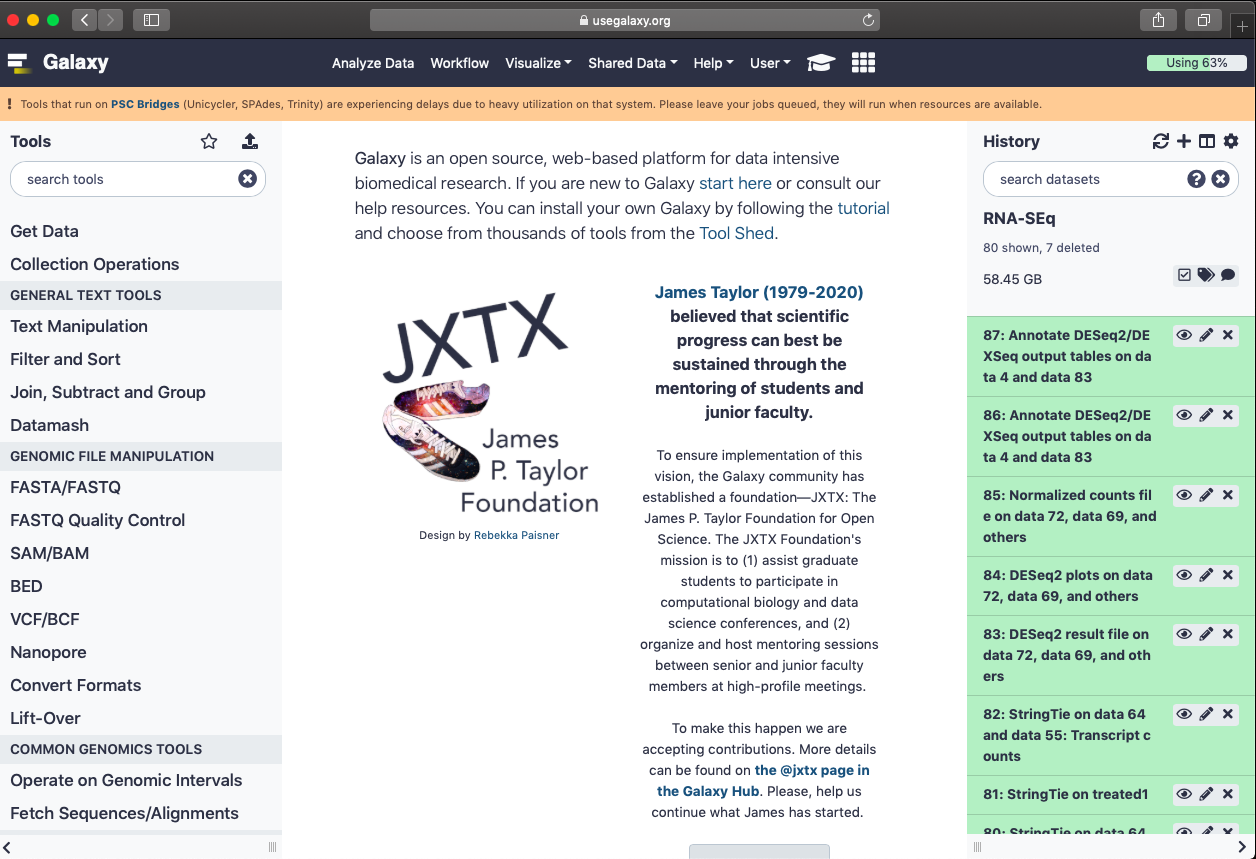 8. Expresión diferencial
7. Comparación ensamblados
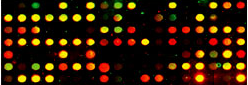 DESeq2
FeatureCounts
14
14
FASE 3: Anotación de los genes expresados diferencialmente haciendo comparaciones con genes previamente reportados.
MATERIALES Y MÉTODOS
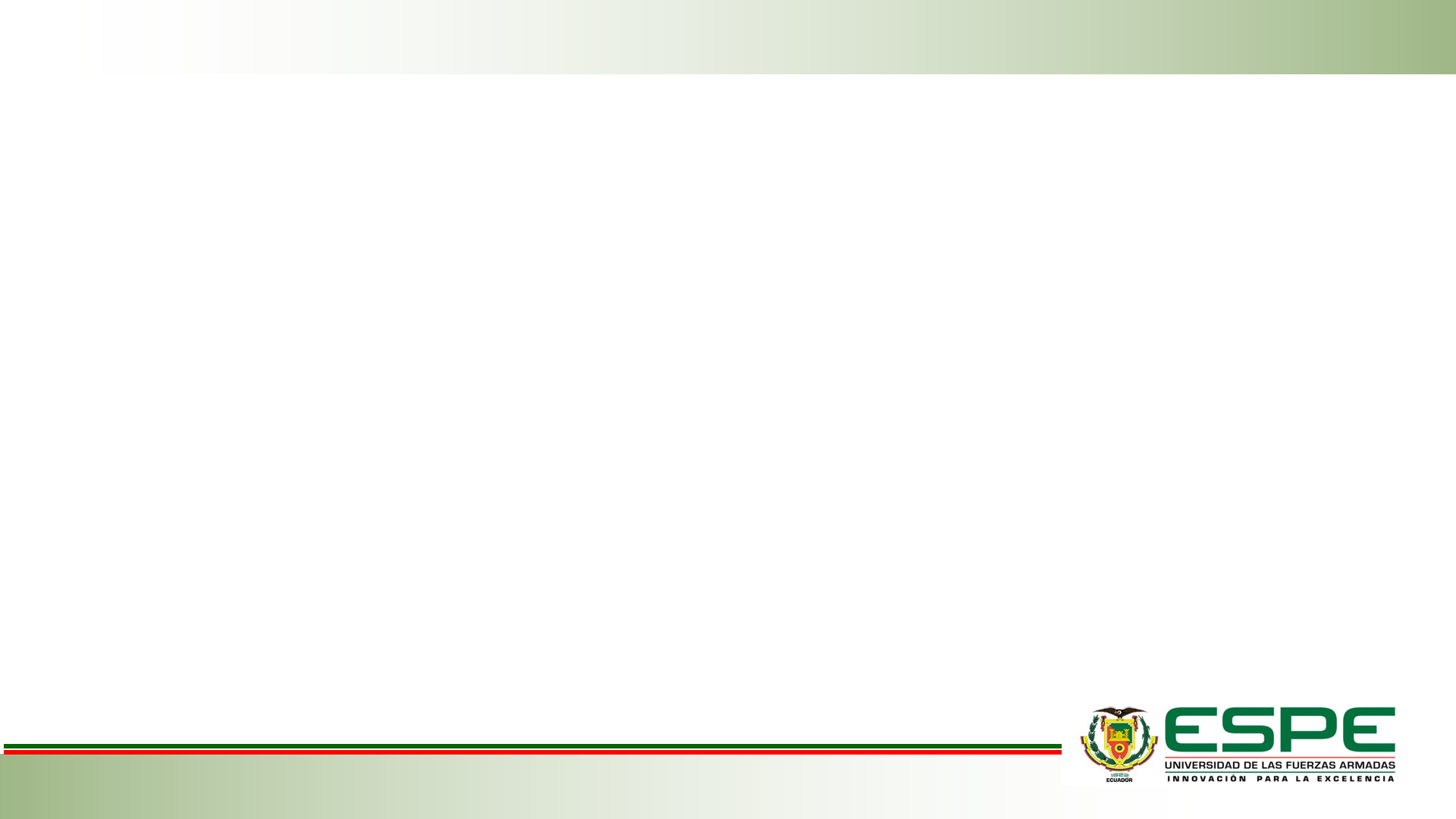 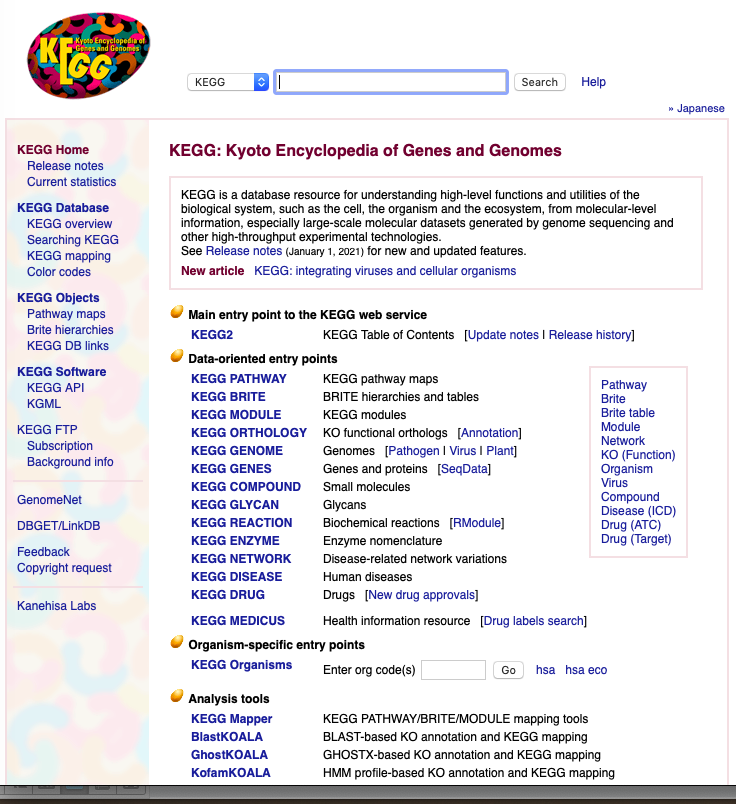 9. Filtración de datos
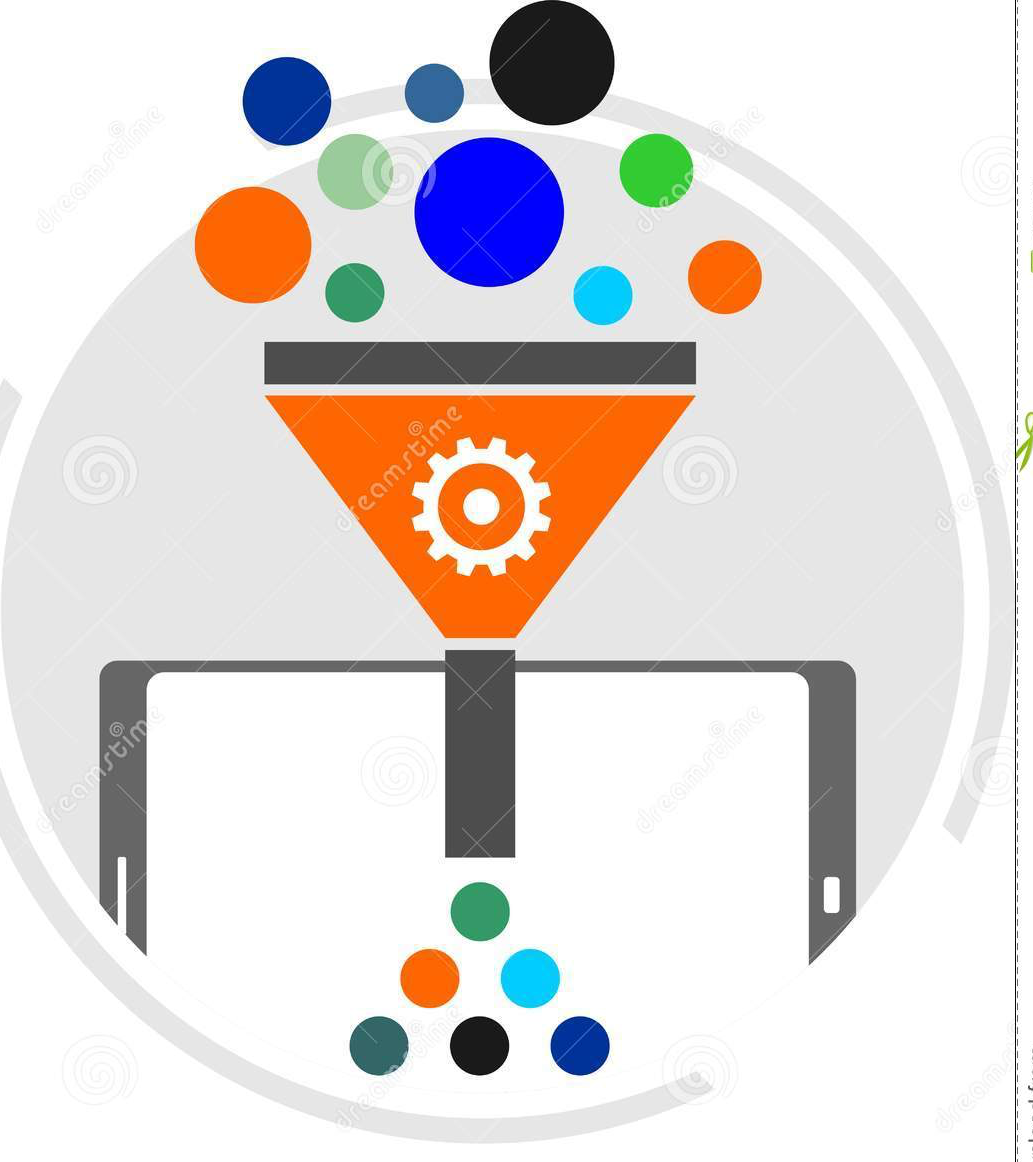 Annotate
10. Comparación bases de datos
KEGG
Gene Ontology (GO)
MycoCosm 
 NCBI.
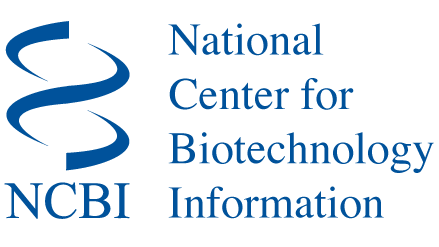 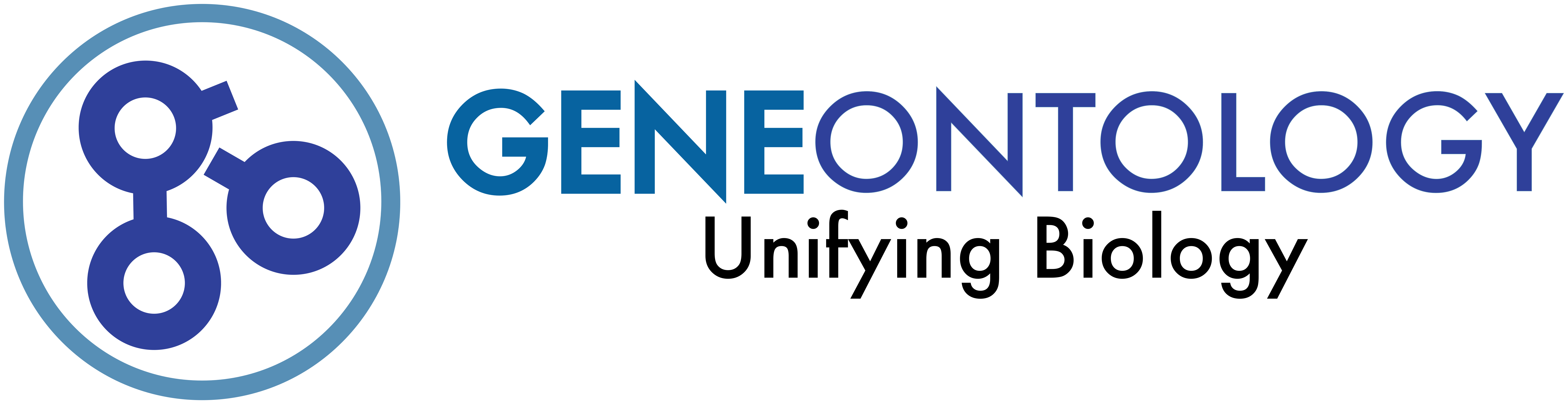 15
15
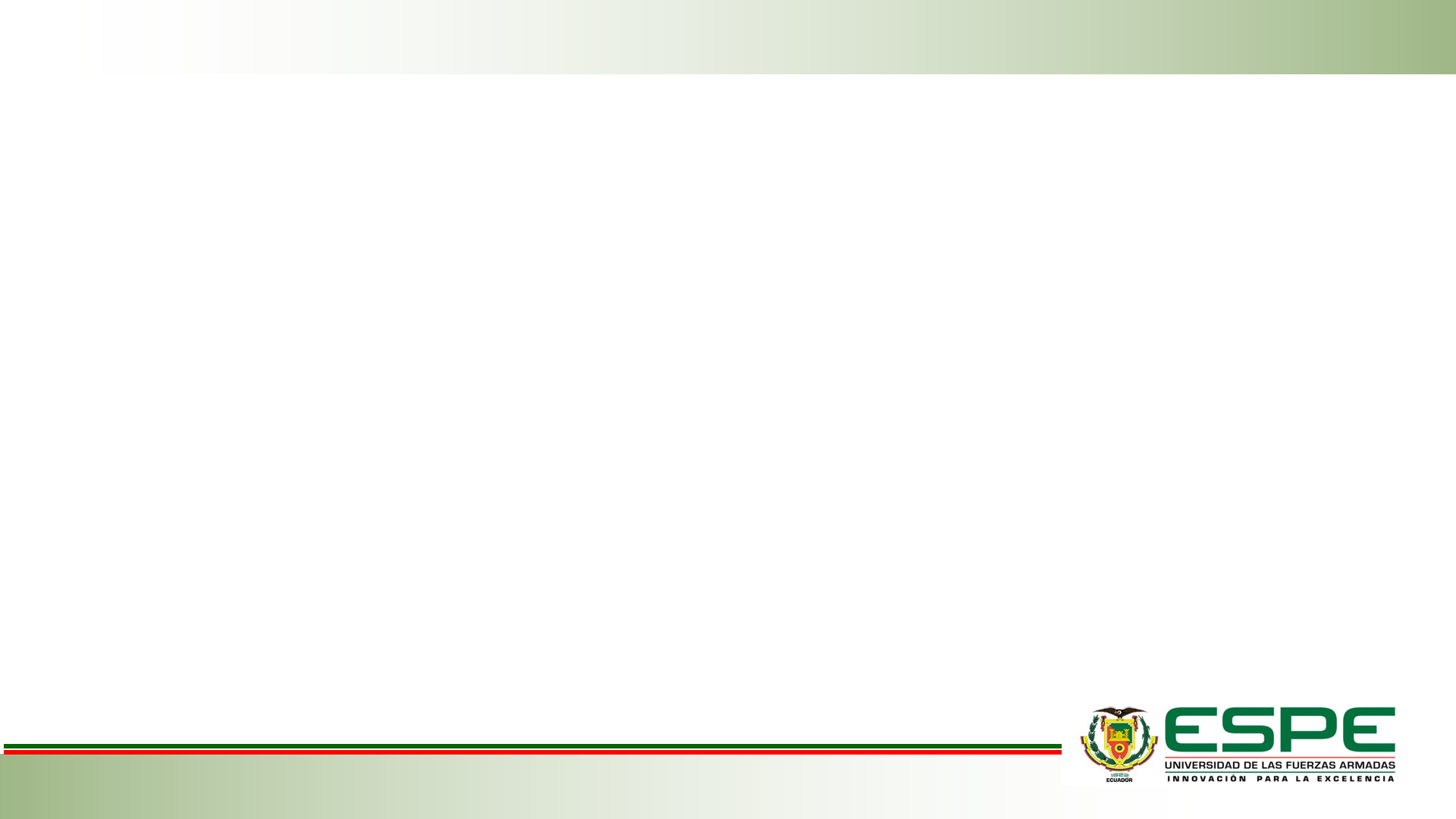 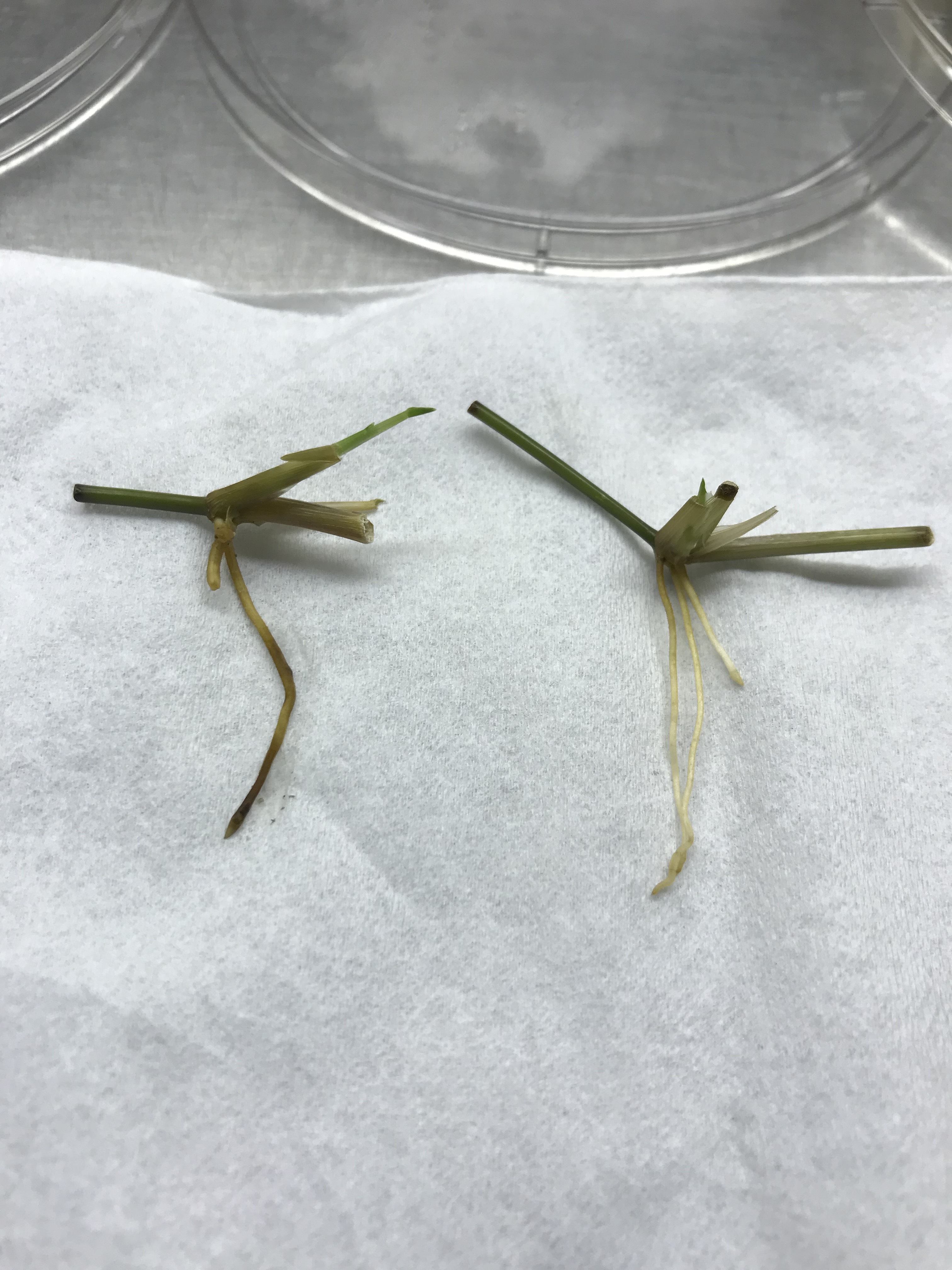 MATERIALES Y MÉTODOS
Diseño del experimento
Transcritos fúngicos
 en Cavendish
Transcritos hongo en 
cultivo
Genoma Hongo
Cavendish inoculado
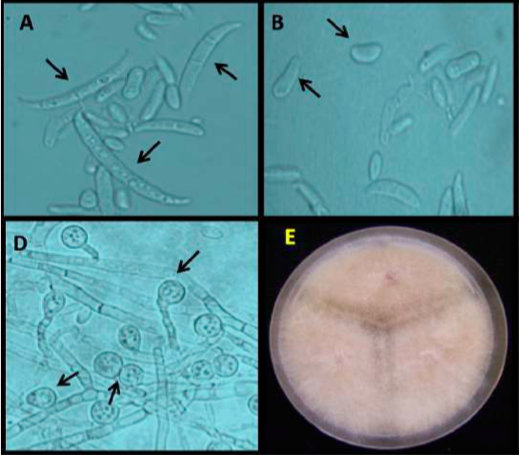 0DPI, 2DPI y 4DPI
Cavendish Inoculado
3, 27 y 51 HPI
F. Oxysporum f.sp. cubense raza 4 tropical
0, 24 y 48 HPI
Hongo y planta
Hongo
16
Guo, et al. 2014; Li C, et al.,2020; Universidad de China, 2020
16
RESULTADOS Y DISCUSIÓN
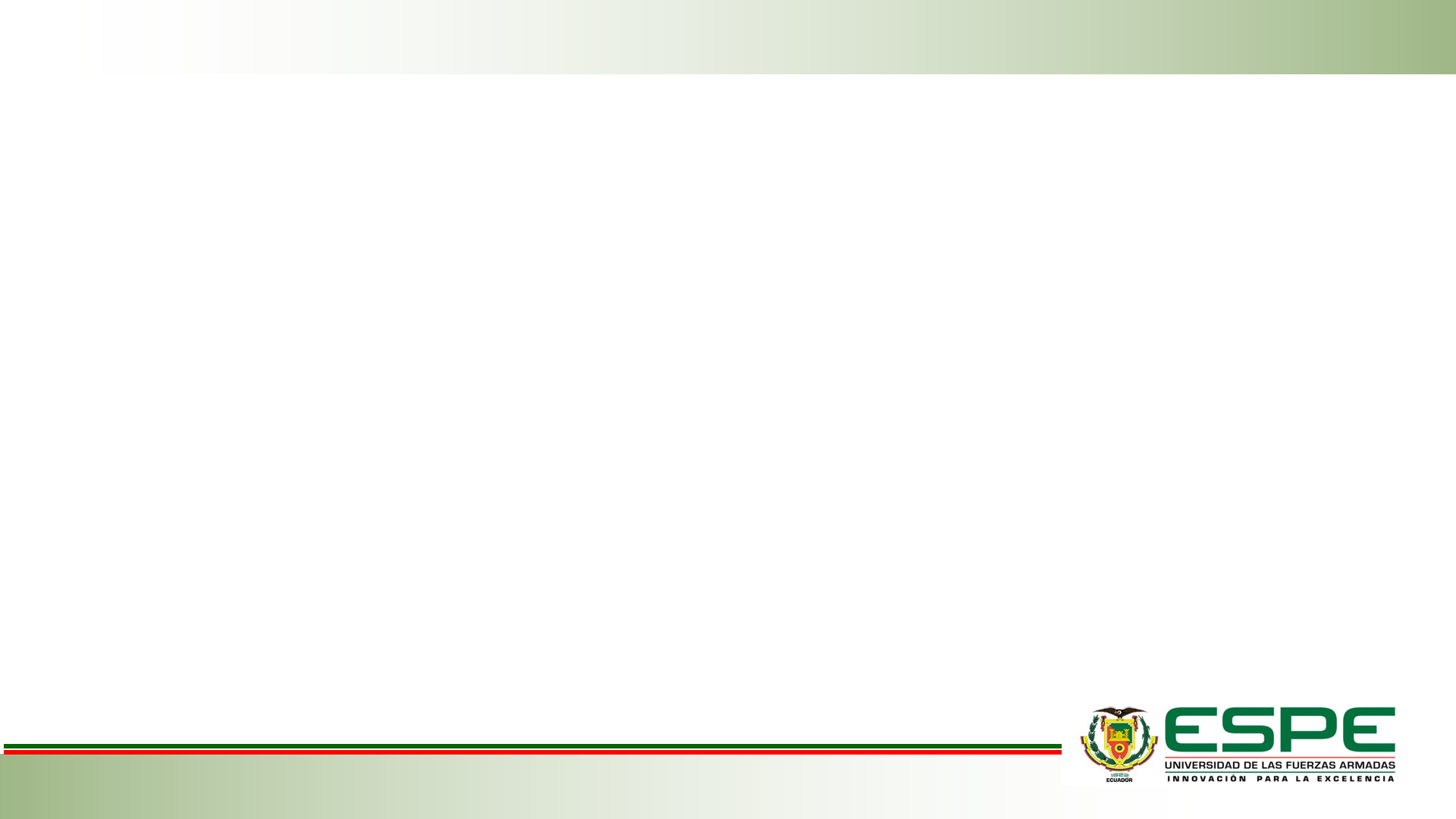 Análisis de calidad- Recorte de secuencia
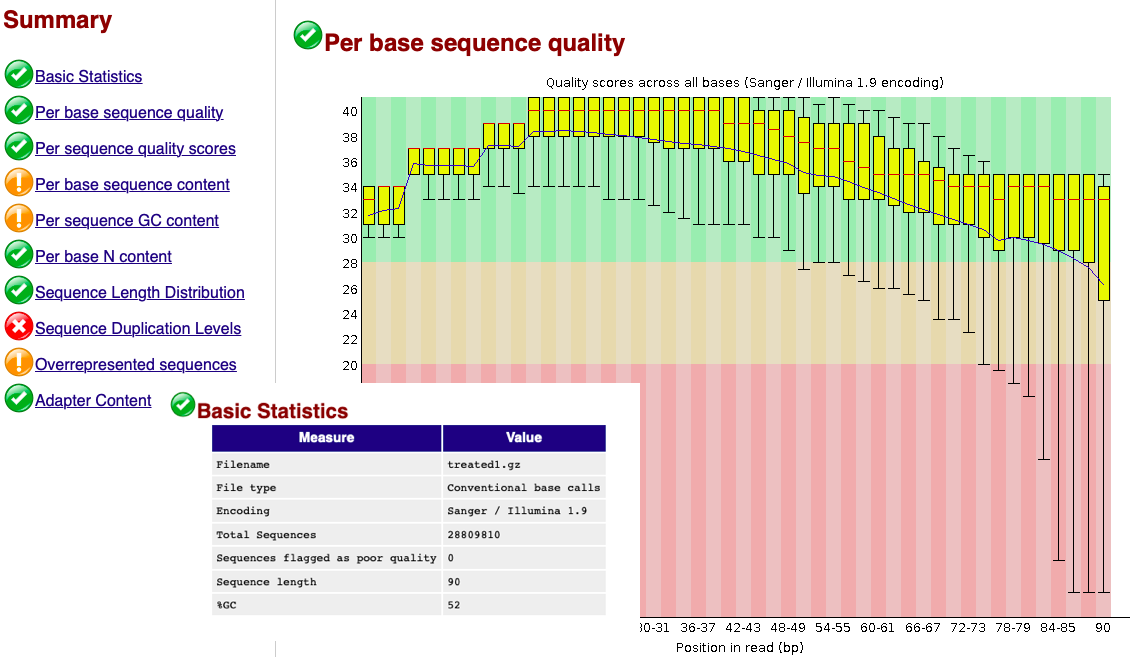 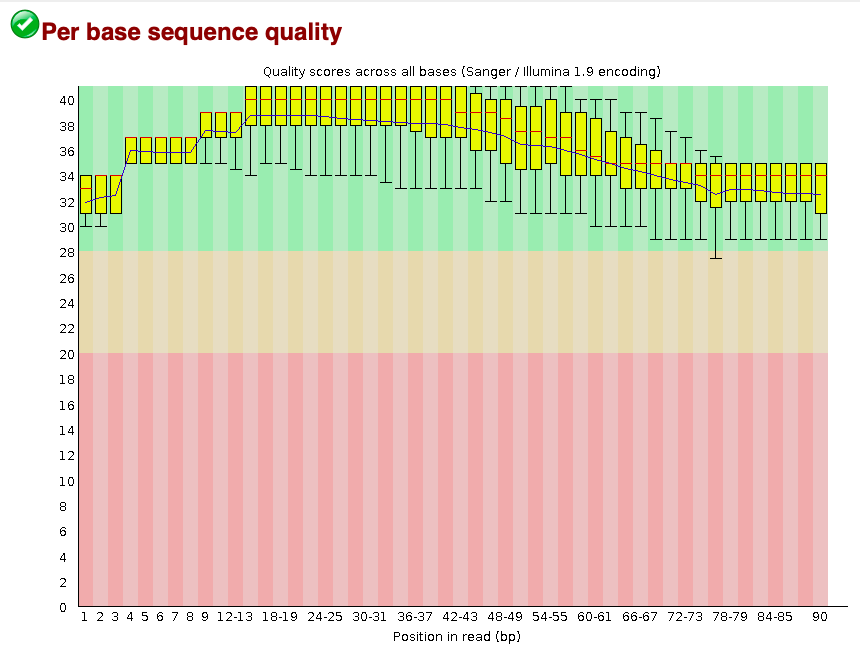 Recorte de secuencia
17
17
Alineación de transcritos
RESULTADOS Y DISCUSIÓN
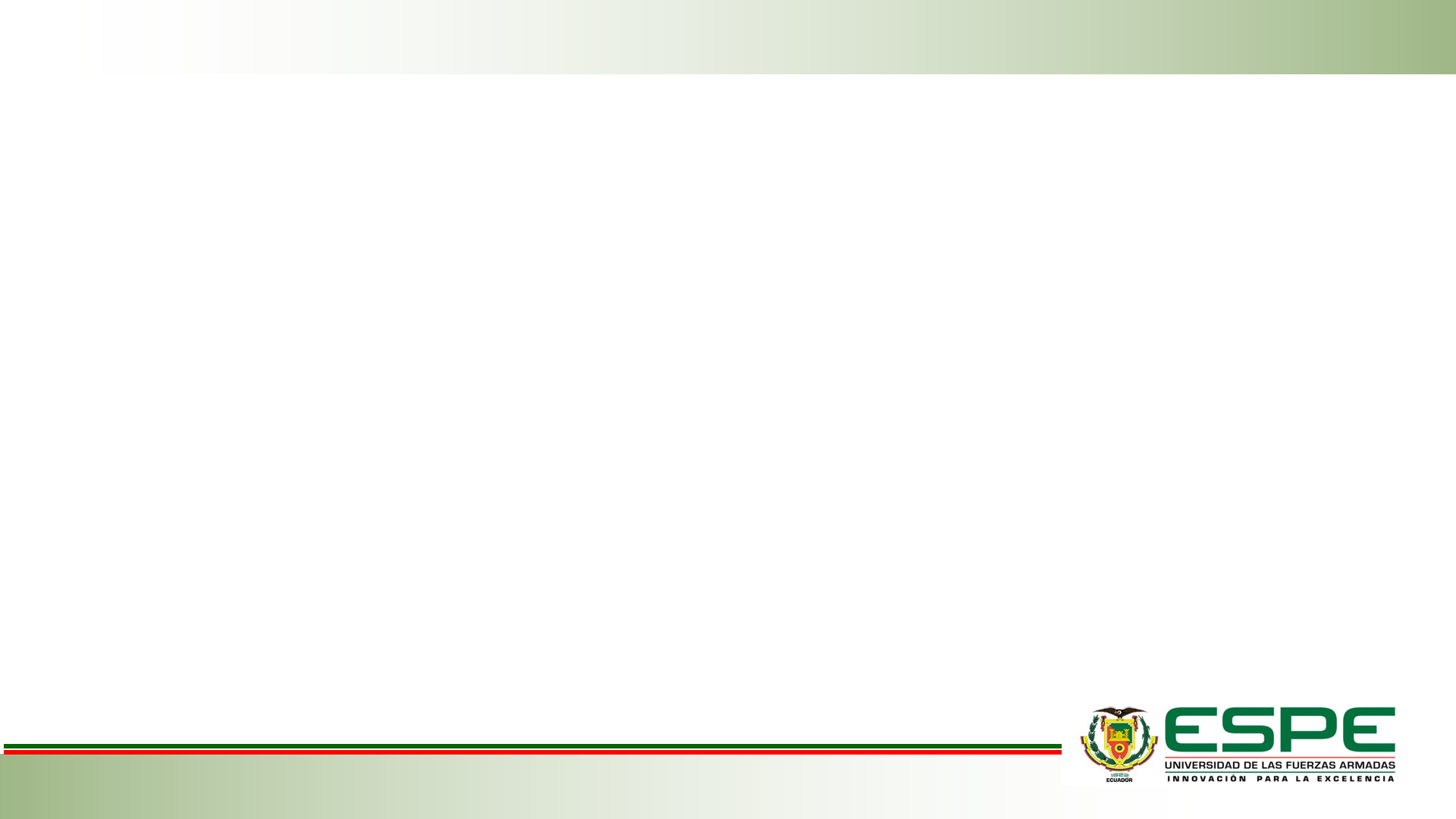 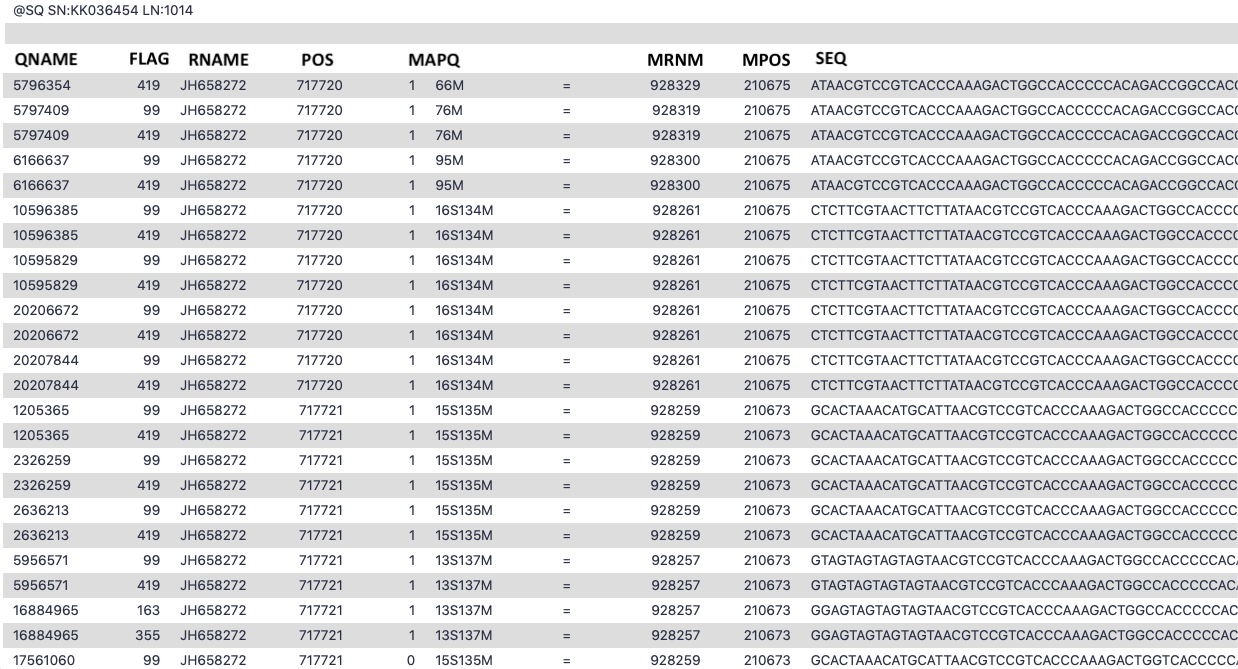 RNA STAR
18
18
Normalización de datos
RESULTADOS Y DISCUSIÓN
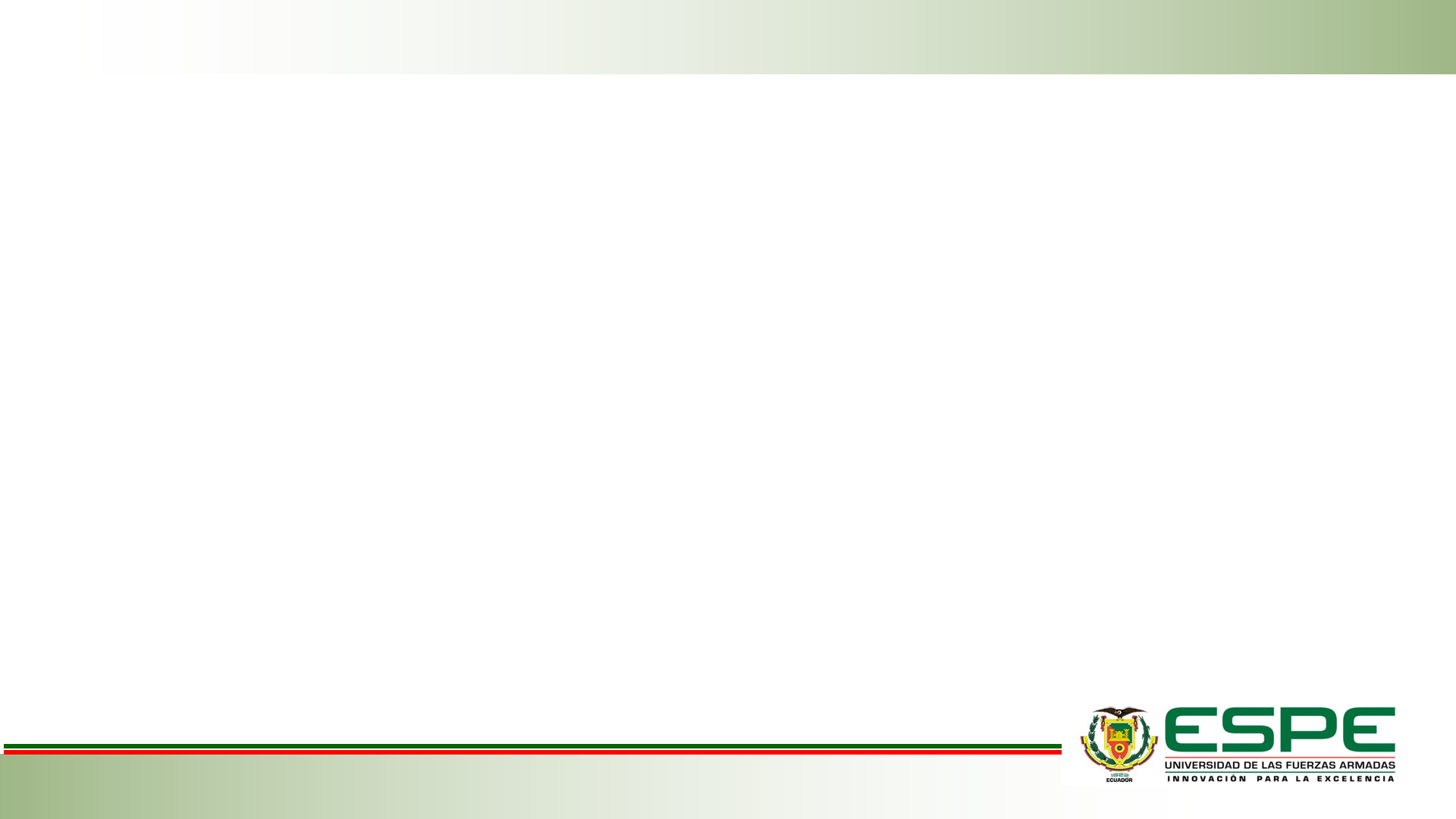 Distancias entre muestras
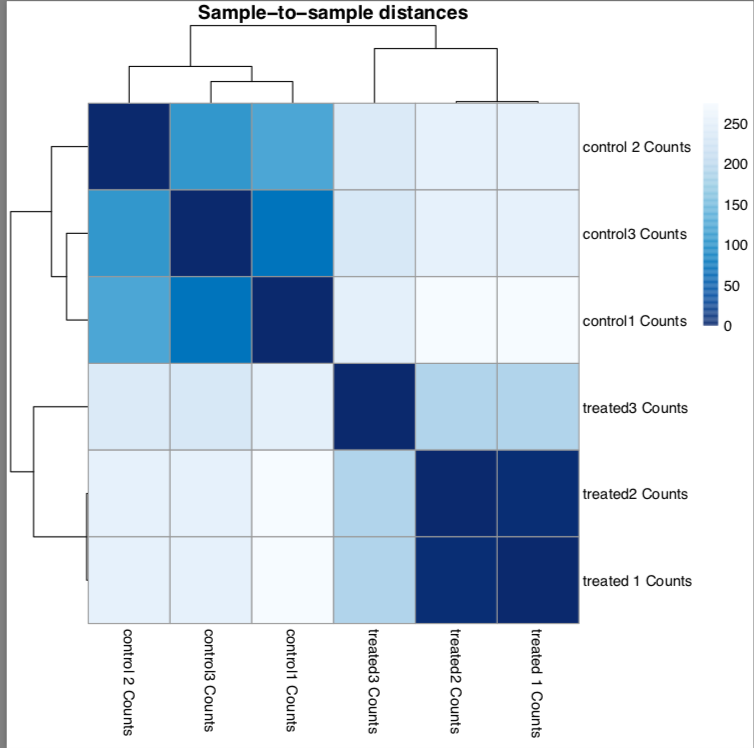 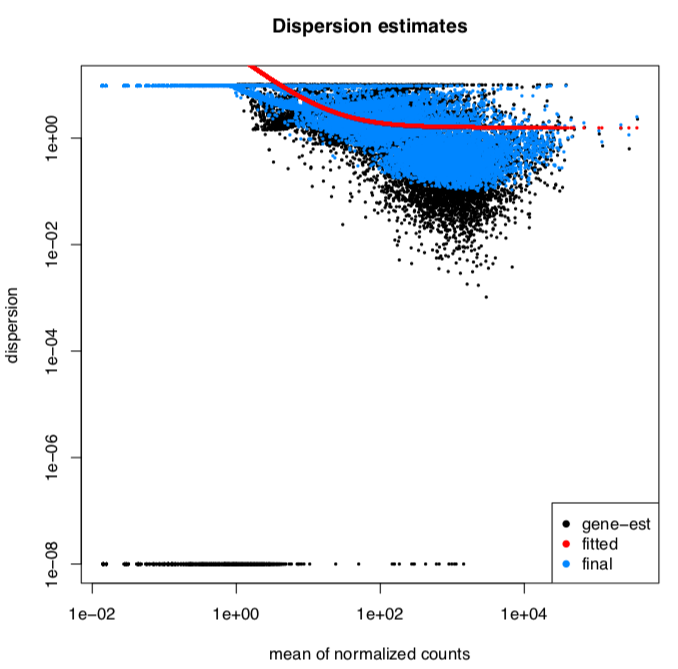 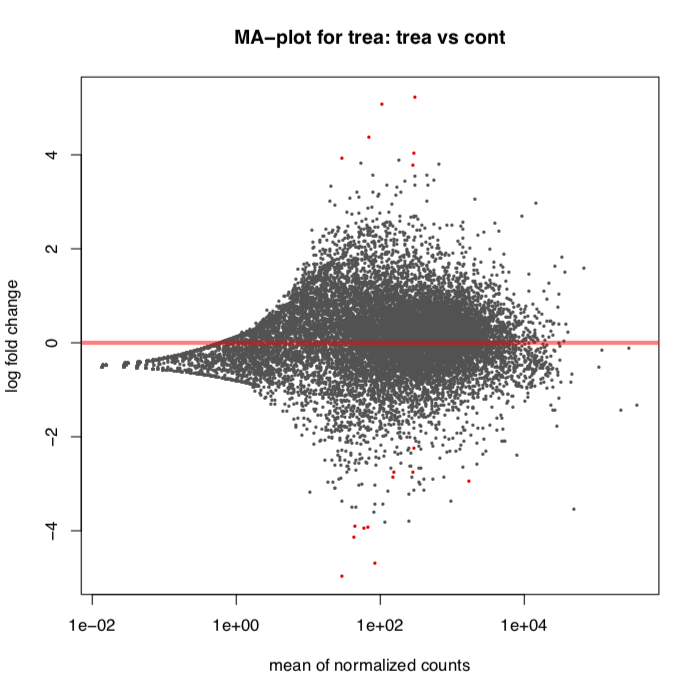 Diagrama MA (tratamiento vs control)
19
19
RESULTADOS Y DISCUSIÓN
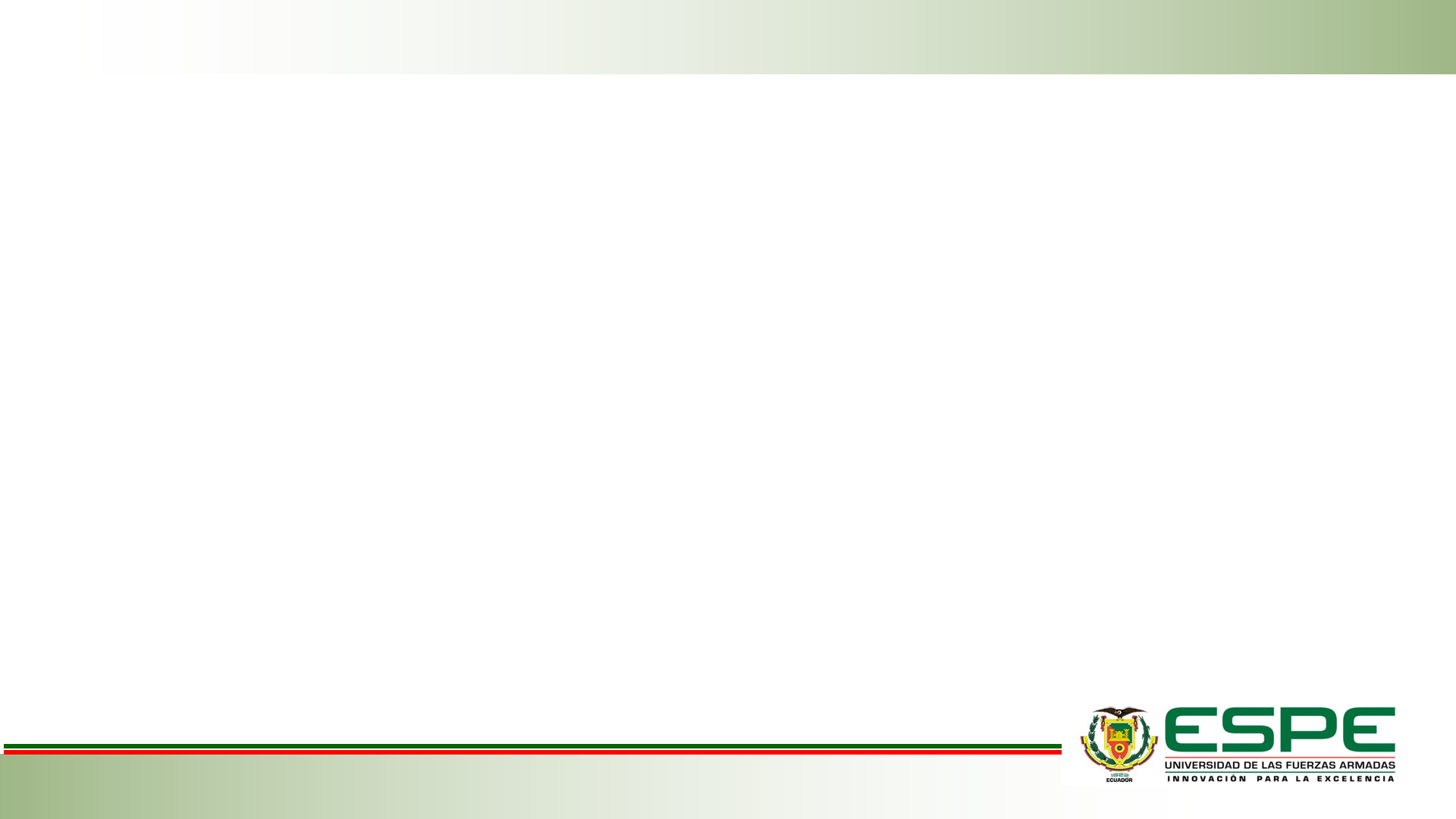 RESULTADOS DE DESeq2
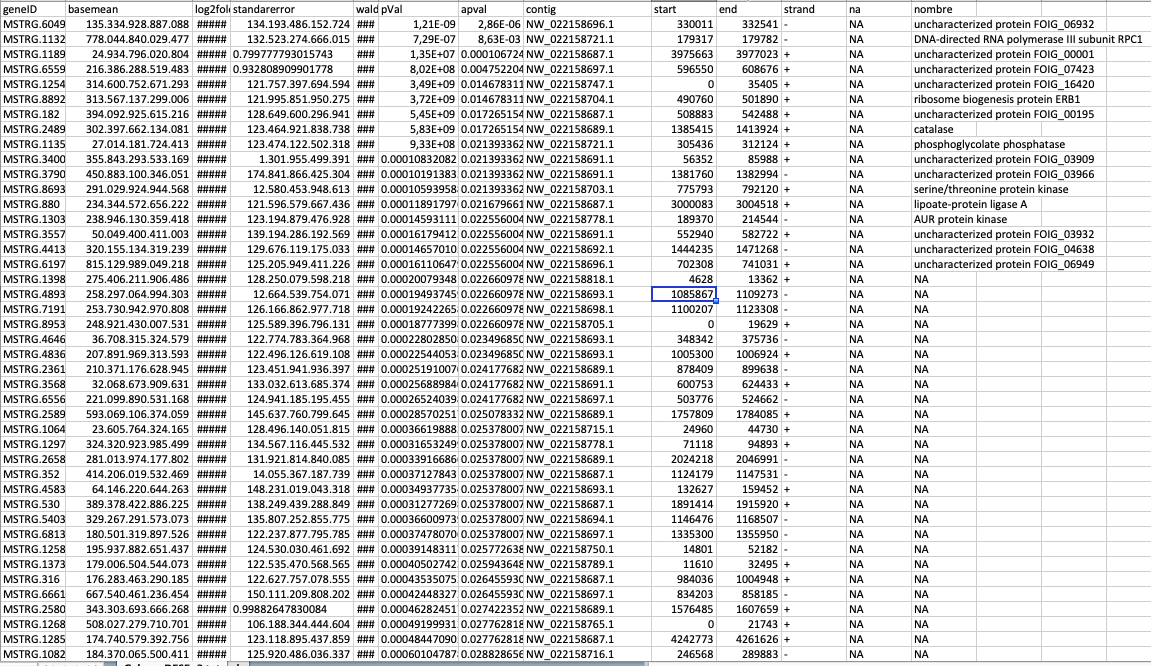 Proteínas sin caracterizar
Proteínas caracterizadas previamente reportadas
Proteínas caracterizadas sin reportar
Genes que no fueron expresados diferencialmente.
12810 genes expresados diferencialmente
1249 genes expresados diferencialmente
20
20
RESULTADOS Y DISCUSIÓN
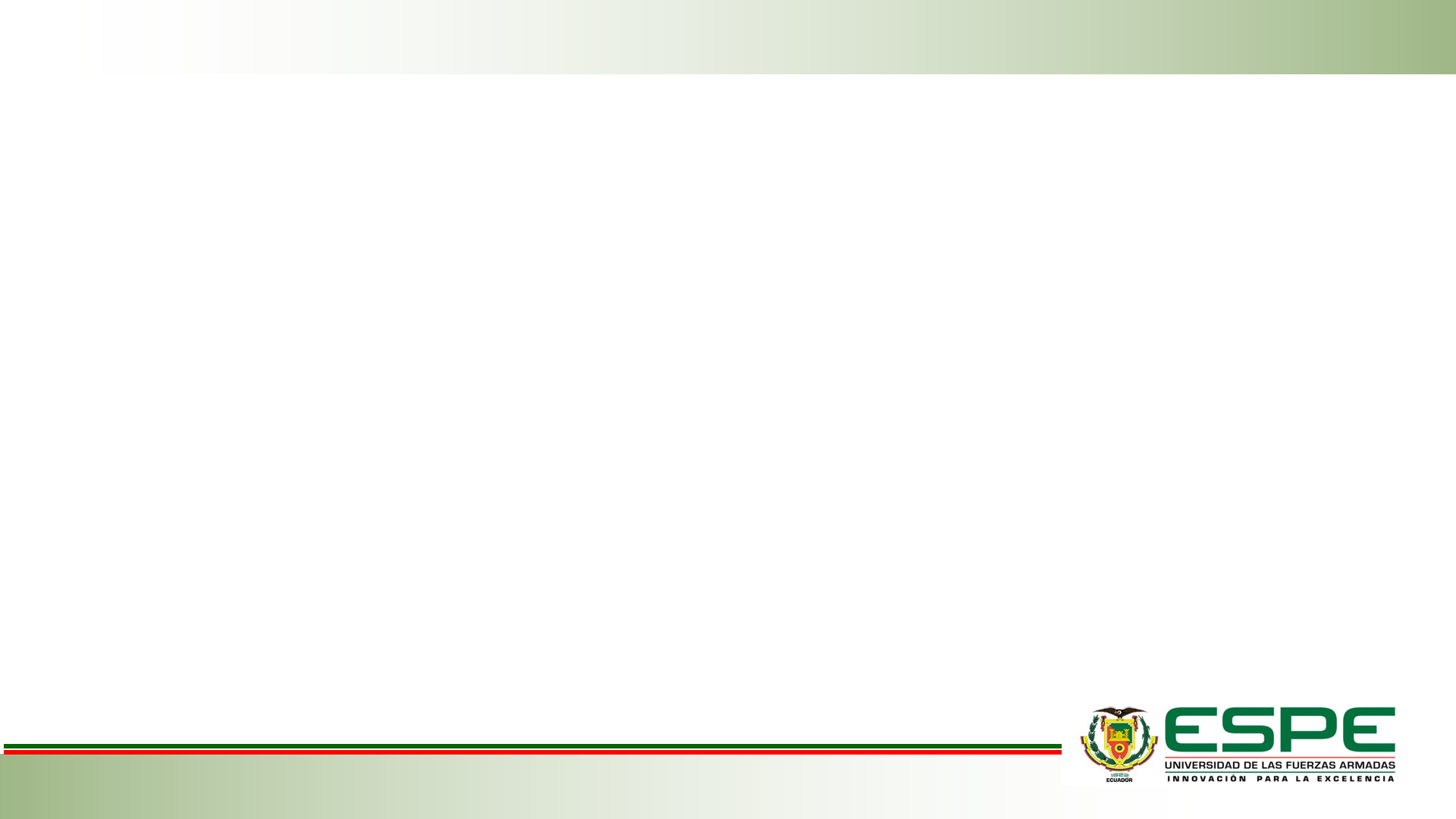 RESULTADOS DE DESeq2
12810 genes expresados diferencialmente
1249 GENES EXPRESADOS DIFERENCIALMENTE
P-value
939 PROTEÍNAS SIN CARACTERIZAR
310 PROTEÍNAS CARACTERIZADAS
297 PROTEÍNAS REPORTADAS
13 PROTEÍNAS SIN REPORTAR
García-Bastidas, et al., 2019
21
21
RESULTADOS Y DISCUSIÓN
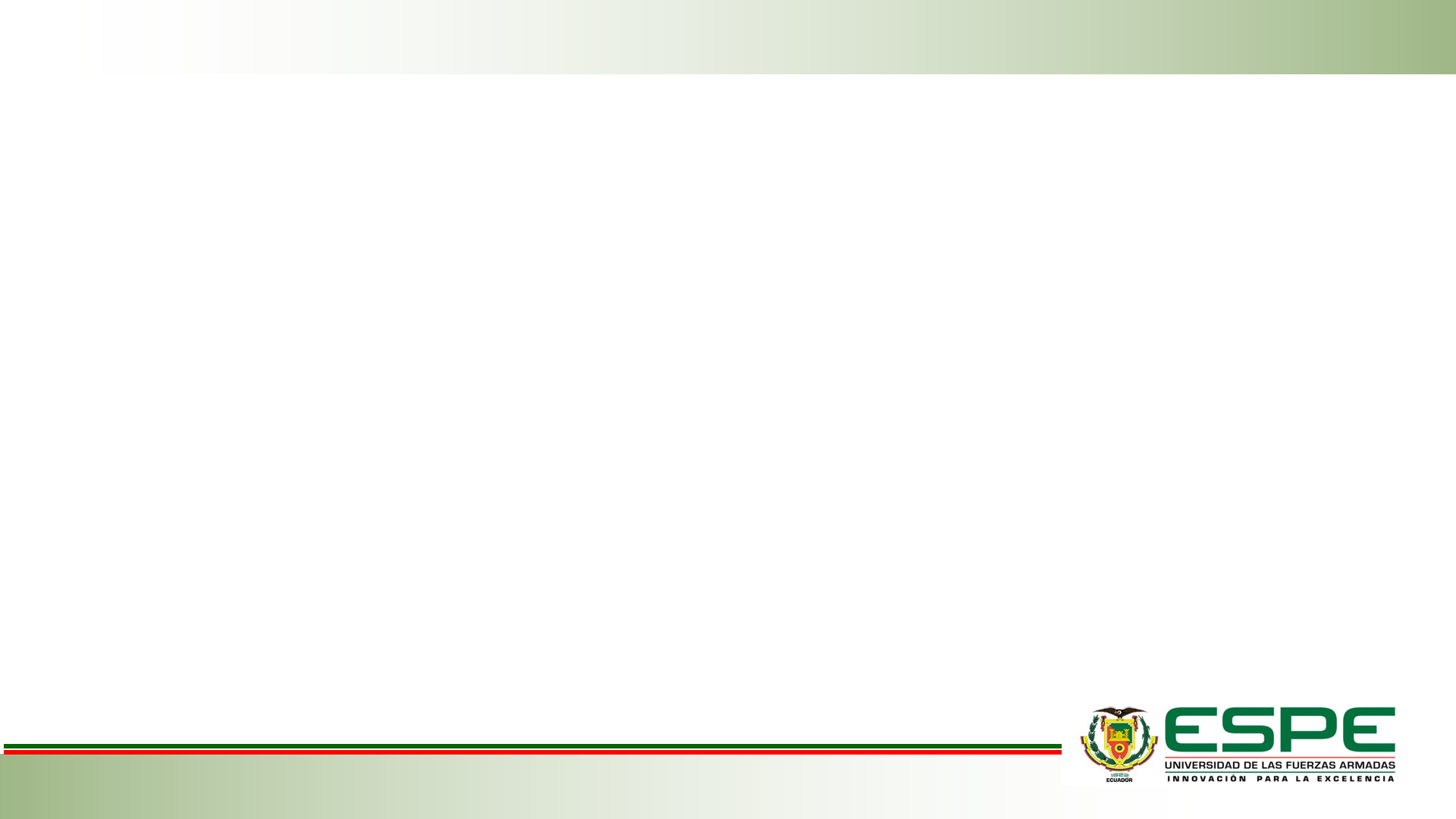 Genes expresados diferencialmente
Ribosoma
Biosíntesis aminoácidos
Metabolismo Carbón
Biogenesis ribosomal eucariotas
Metabolismo Tirosina
Transporte RNA
Degradación Estireno
Metabolismo ácidos carboxílicos
Ciclo del citrato
Fijación del carbón procariotas
Guo, et al., (2014); Li, et al.,(2014)
22
22
RESULTADOS Y DISCUSIÓN
DEGs
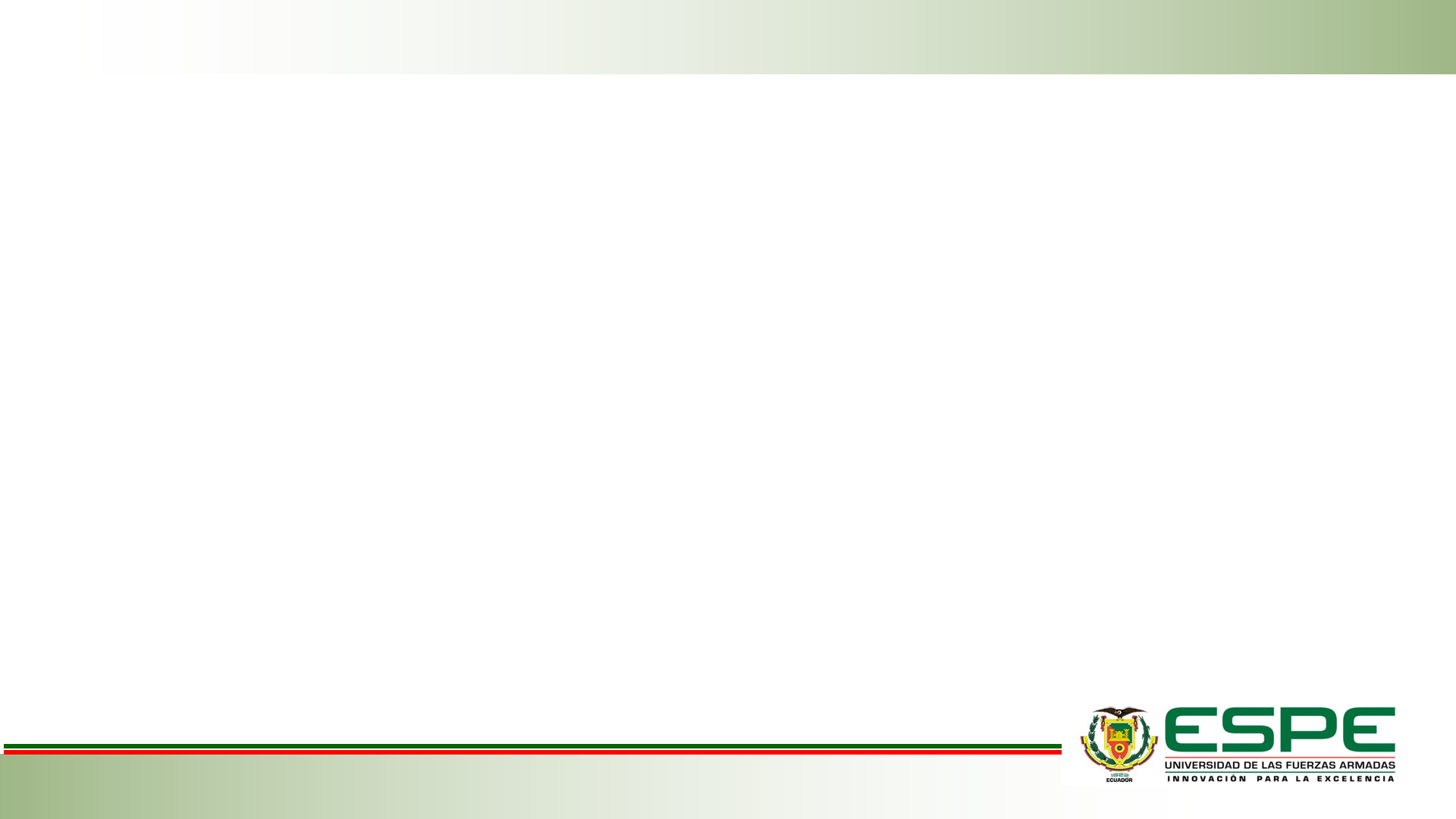 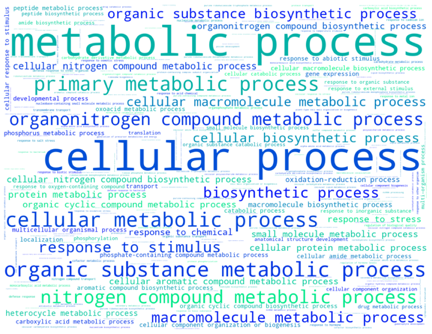 13 DEGs NO REPORTADOS
297 DEGs REPORTADOS
9 DEGs REPORTADOS
4-amino-5-hydroxymethyl-2-methylpyrimidine phosphate synthase 
striatin Pro11
taurine dioxygenase 
DNAJ like subfamily B member 12
Ubiquitin conjugation factor E4 B 
Xanthine dehydrogenase
GMC-oxidoreductase
D-amino-acid oxidase
Amidohydrolase ytcJ-like
Triacylglycerol lipase 
pH-response regulator protein palA/rim-20
flotillin-2
beta-glucosidase
Argininosuccinate lyase
Chitin synthase
Protein kinase
G-protein
Mitochondrial protein
F-box protein
Glucosidase 1
Transcription factor 
Secreted protein (SIX)
actividad la oxidación enantioselectiva de aminoácidos
enzima D-amino-acid oxidase
encuentran activas durante la patogenicidad, endocitosis y la formación de membranas en hongos
Triacylglycerol lipase
tiene actividad de metabolismo lípidico
ingreso del hongo a través de las células
flotillin-2
Guo, et al., (2014); Kawabe y colaboradores (2011); Gabler & Fischer, 1999
23
23
CONCLUSIONES
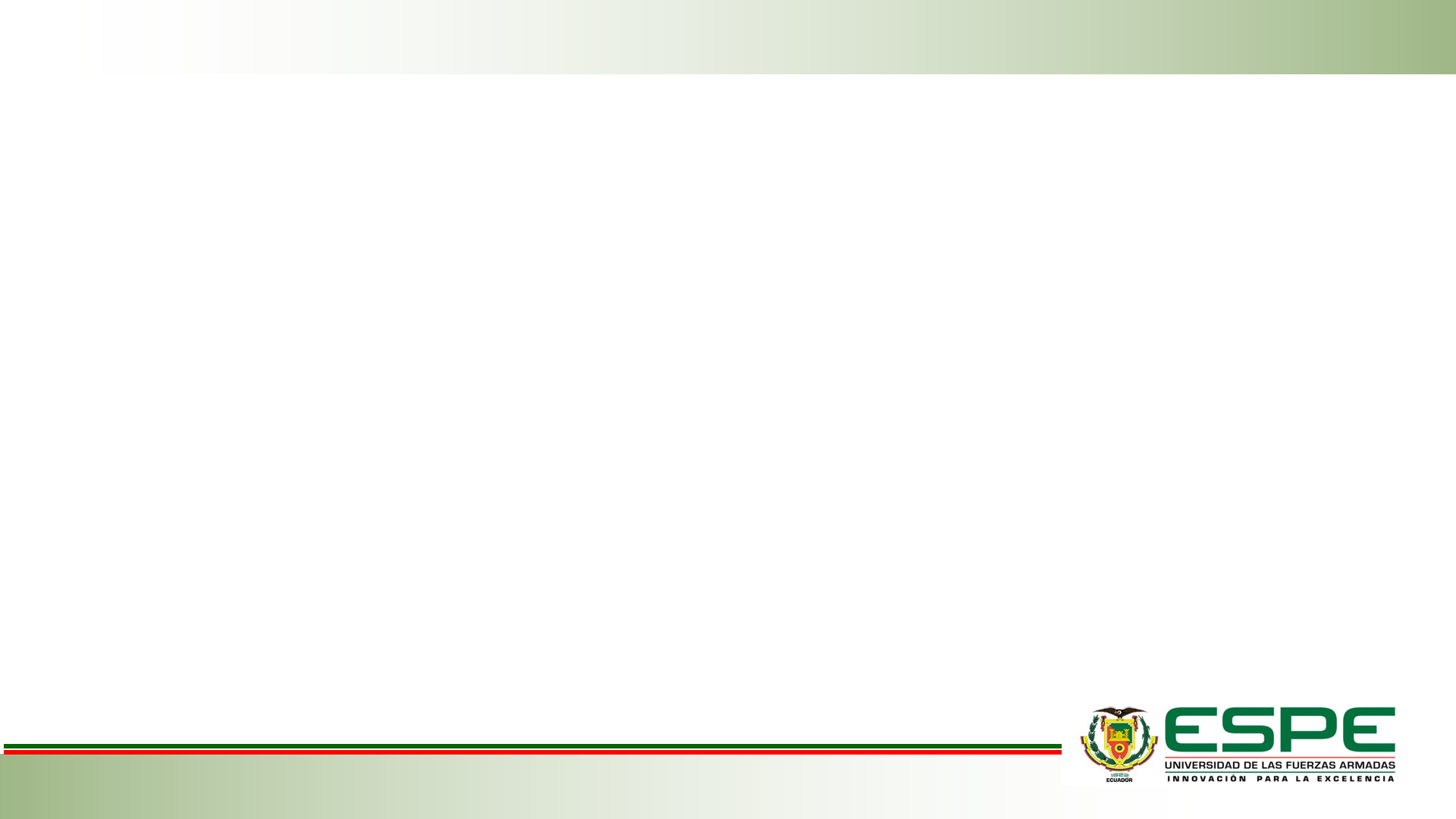 Los datos de secuenciación de alto rendimiento de RNA-seq reportados en múltiples estudios, sirvieron para la detección de genes que son expresados diferencialmente al momento de la interacción entre el hongo y el huésped Cavendish.
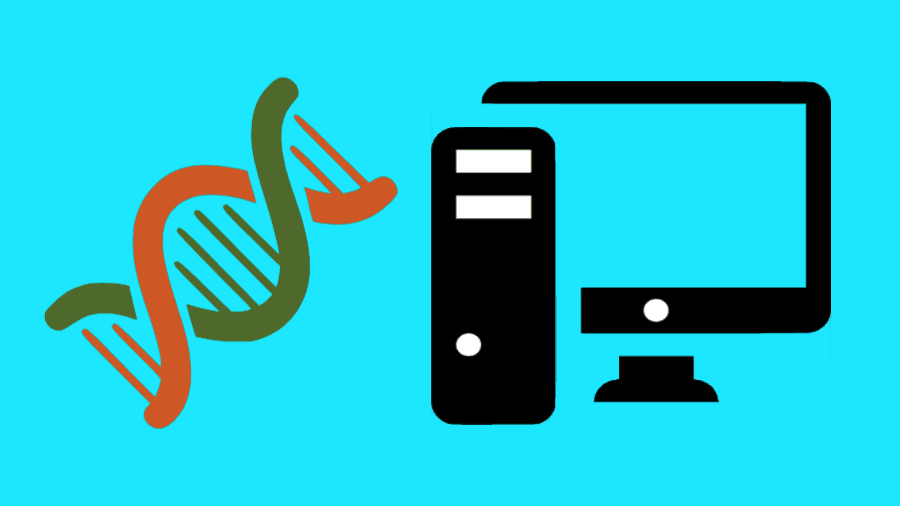 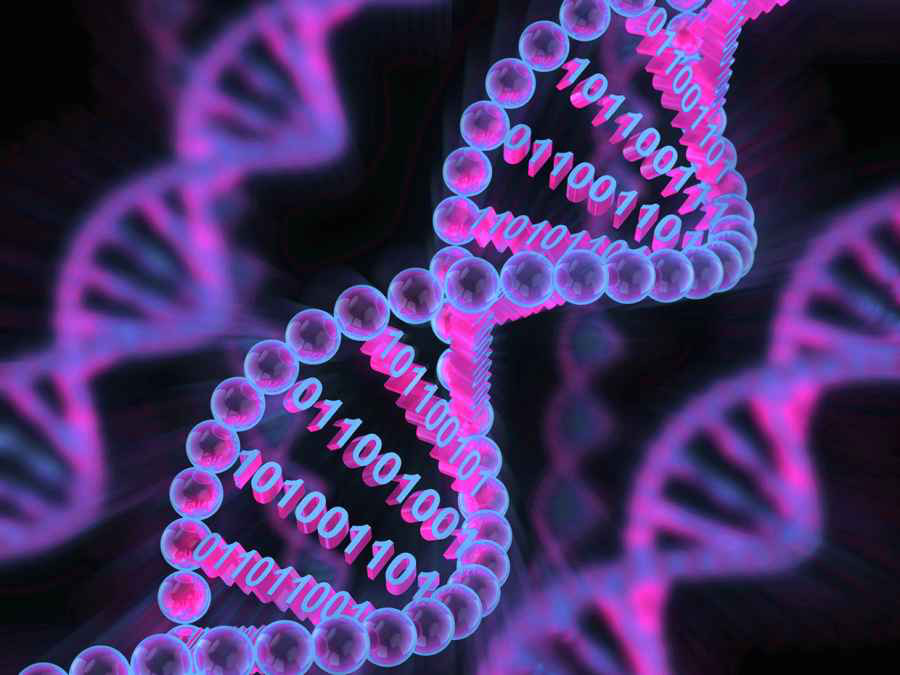 Se identificaron alrededor de 12.810 genes que fueron expresados diferencialmente y mediante filtración de p-value se encontraron 1.249 DEGs.
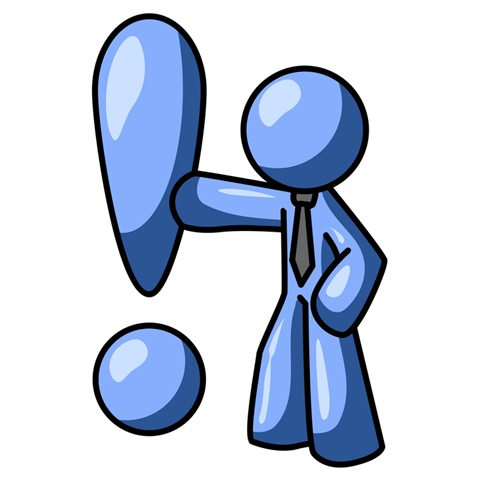 Se encontraron 310 DEGs reportados bajo proteínas efectoras conocidas  como SIX, DNA polimerasa, etc., los 926 restantes se anotaron como proteínas hipotéticas sin caracterizar. Se anotaron 13 genes sin reportar que fueron expresados diferencialmente en los tres ensayos, y cuya función tiene relación con la patogenicidad del hongo.
24
24
RECOMENDACIONES
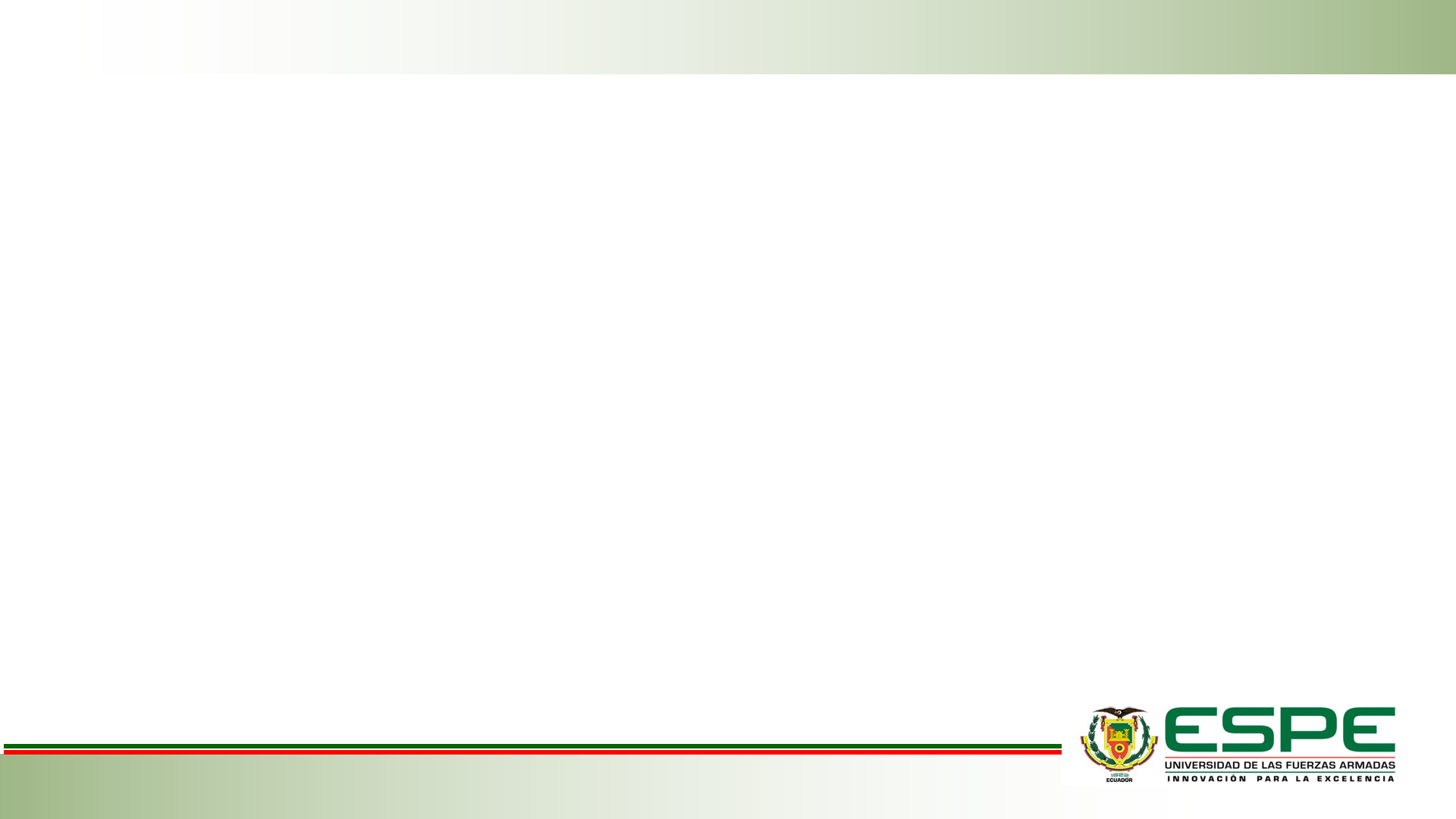 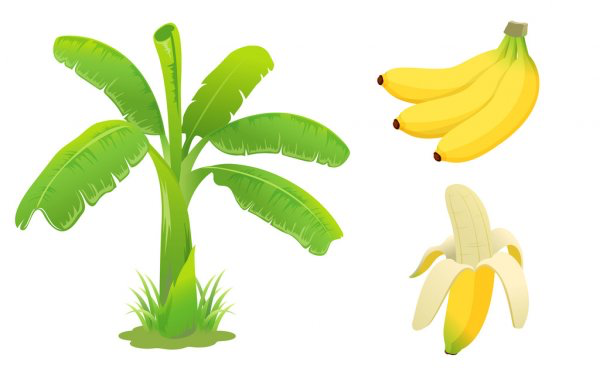 Se recomienda realizar el ensayo de expresión diferencial en hojas y frutos, para así conocer si estos sirven como fómites. Además, para obtener una idea clara de cómo se encuentra el hongo atacando a estas partes del huésped.
https://sp.depositphotos.com/42580811/stock-illustration-banana-set.html
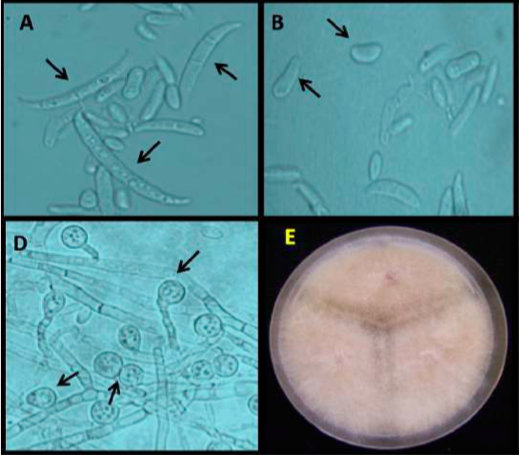 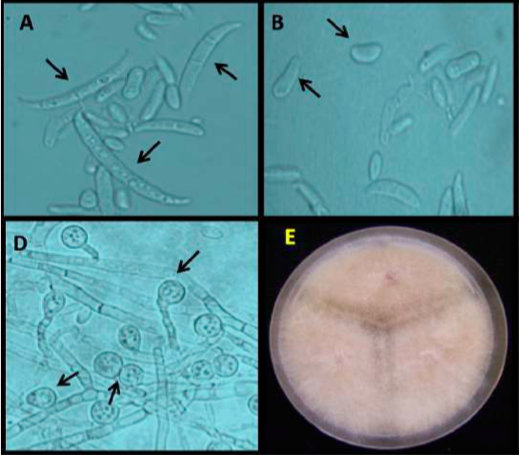 Se recomienda realizar la selección de hifas y conidios como posibles objetivos para hacer el análisis de expresión diferencial de genes y así desarrollar el tratamiento de eliminación de  las esporas latentes del hongo.
https://www.agrocalidad.gob.ec/wp-content/uploads/2021/01/Acuerdo_Ministerial_142_Plan_fusarium_OK.pdf
25
25
AGRADECIMIENTOS
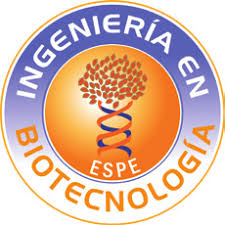 Dr. Francisco Flores
Director del proyecto
Alma Koch MSc. 
Co-director del proyecto
Karina Ponce MSc. 
Directora de carrera
Familiares, amigos y personal universitario
26